Relationships Education

Staff training session 2
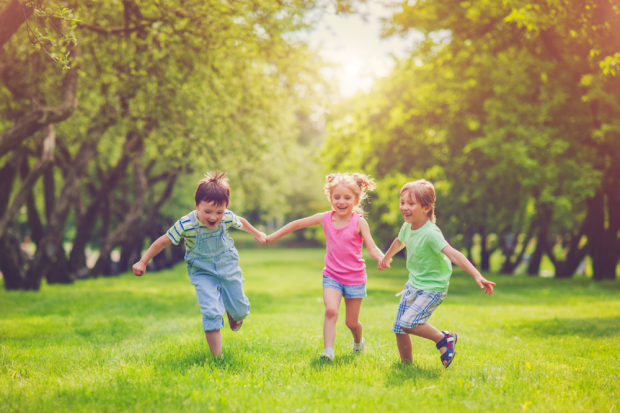 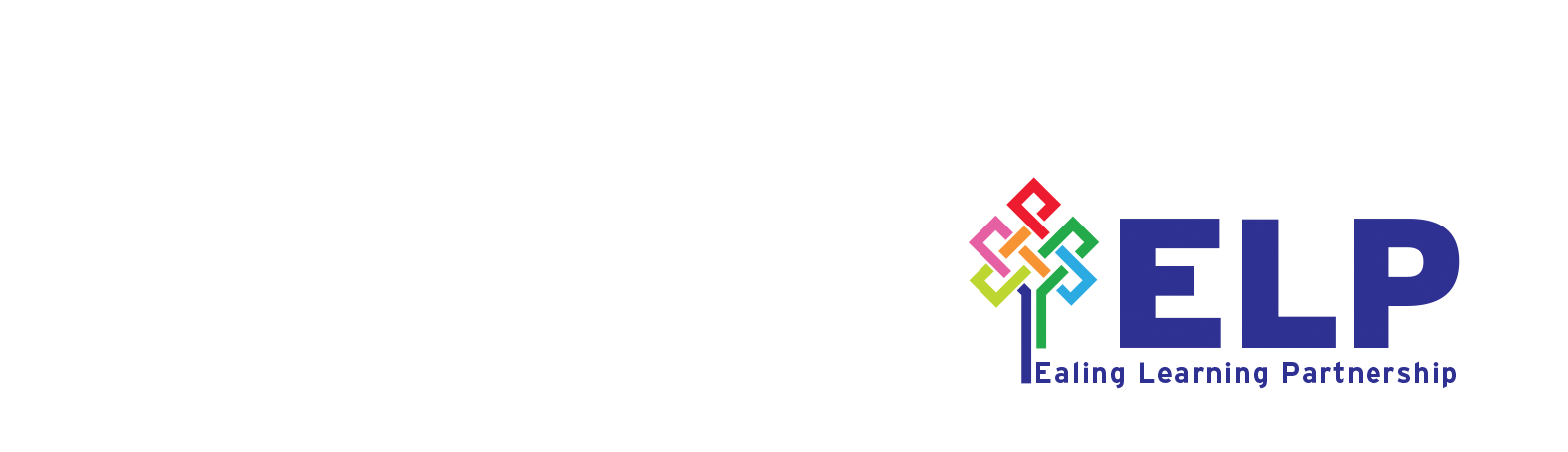 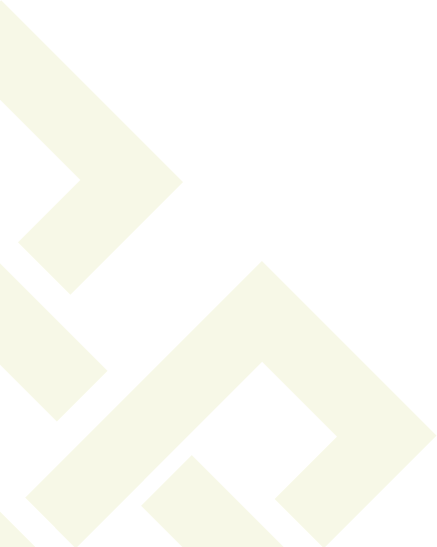 Relationships Education training 1
What is Relationships Education?

School data relating to Relationships Education

Type important of Relationships Education?

What is covered in Relationships Education?

When should these topics be taught?
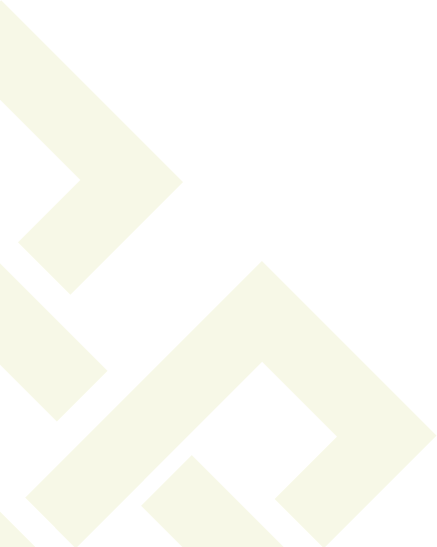 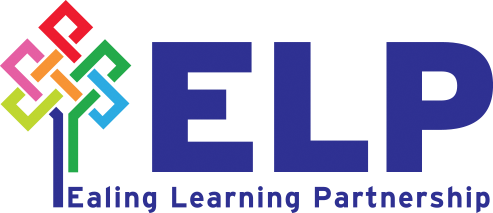 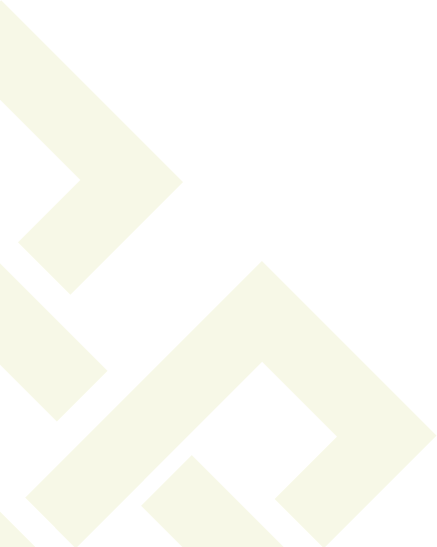 Relationships Education training 2
Delivering effective Relationships Education

Tops tips for delivering Relationships Education

Looking at lessons plans

Assessment

Answering difficult questions
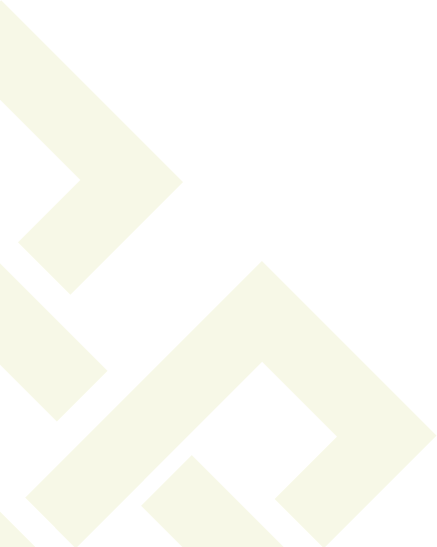 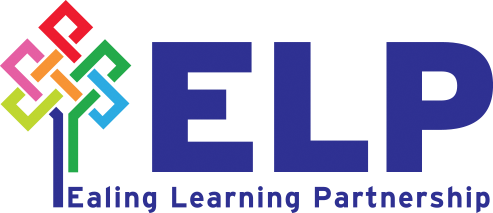 Ground Rules
Ground Rules
R - Respect
O – Openness 
C – Confidential 
K - Kind
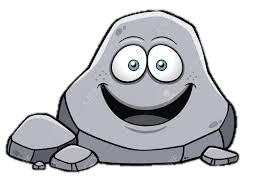 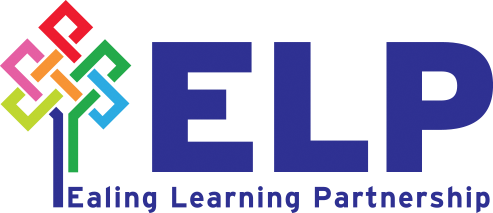 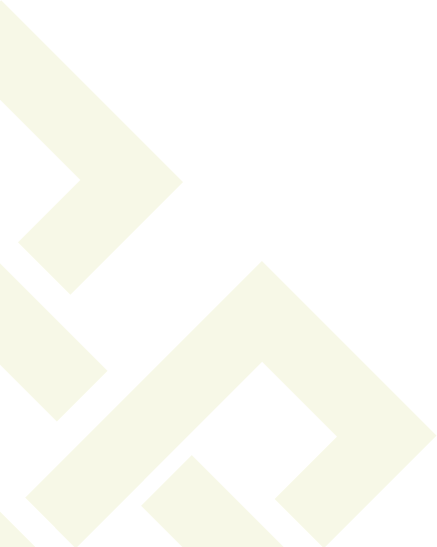 Delivering Relationships Education lessons
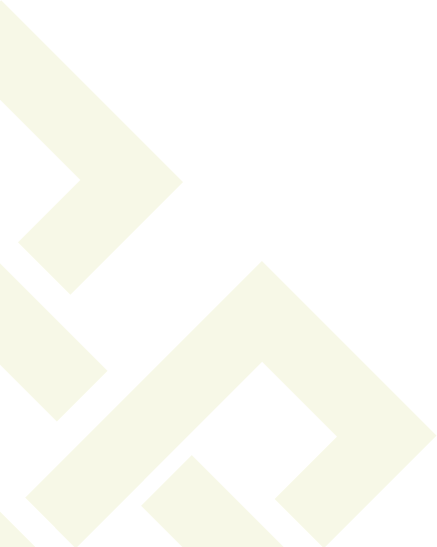 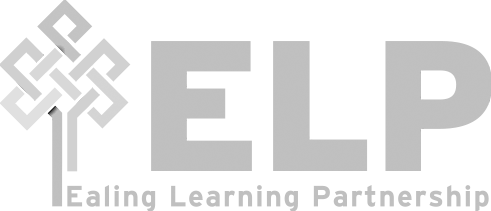 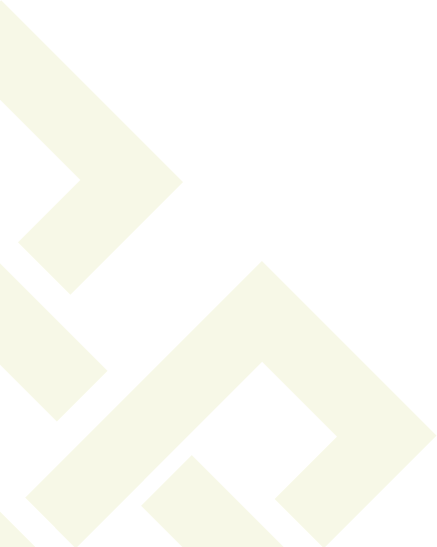 Relationships Education lessons
Previously, schools in Ealing used Christopher Winter resources for these lessons
We have now written our own lessons – therefore CW resources will no longer be used
No video content or books used for lessons
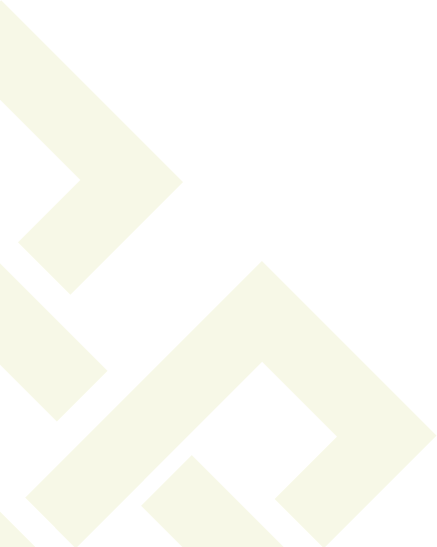 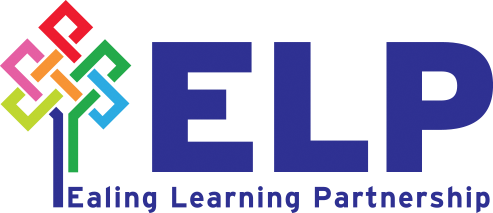 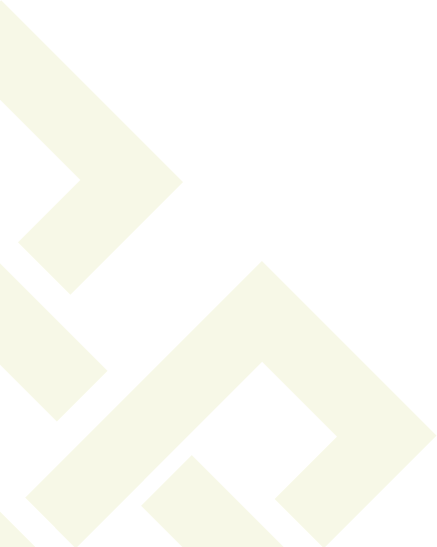 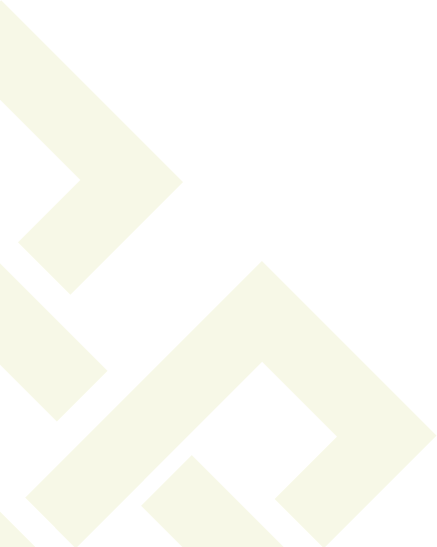 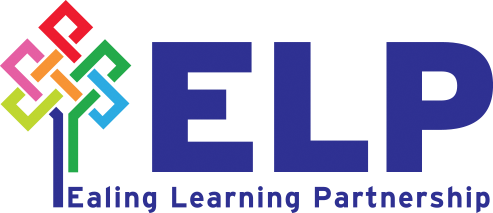 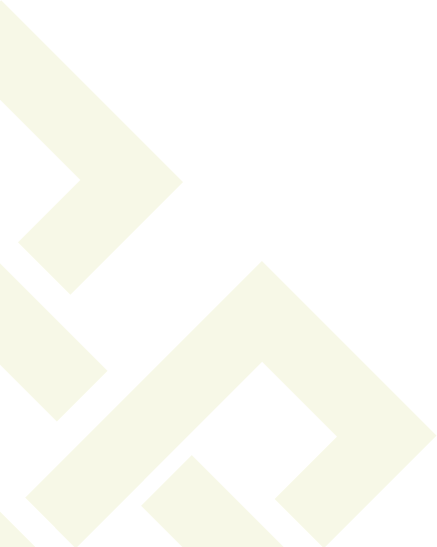 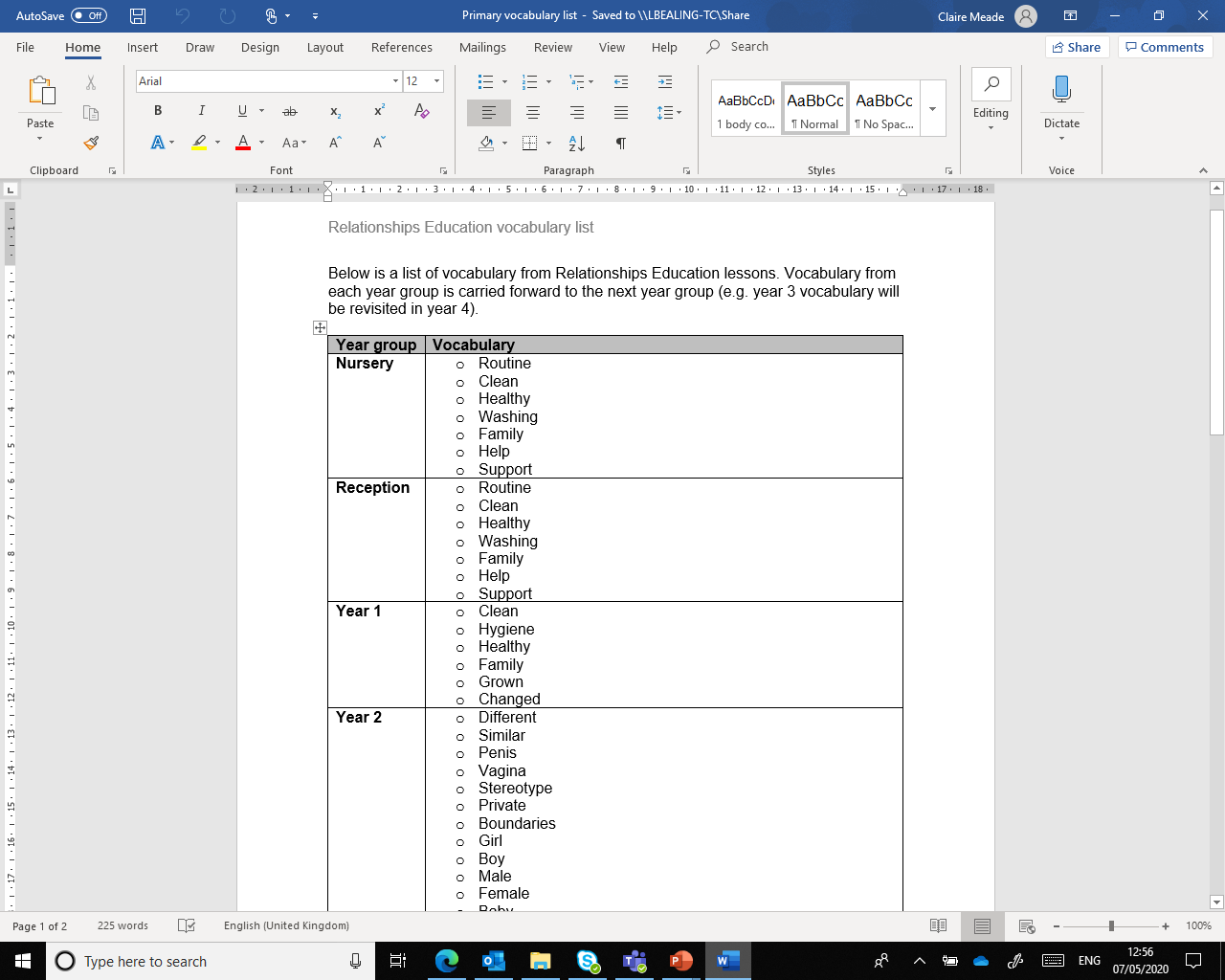 Vocabulary list for primary schools.This should also be in your policyyou may wish to have this on your website toocovers vocabulary that is taught in Relationships Education lessons from Summer term
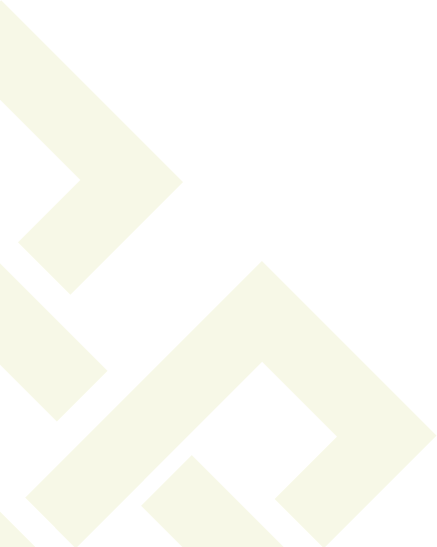 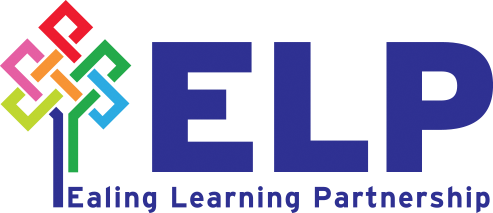 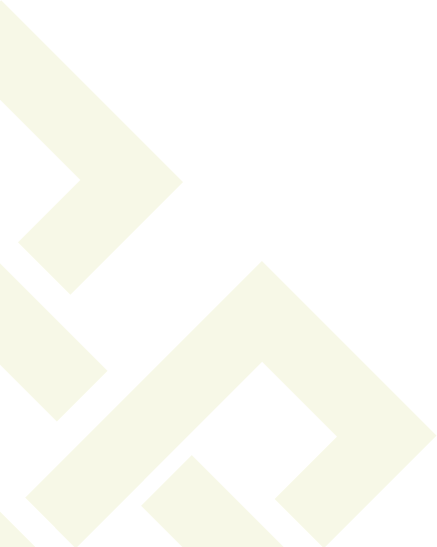 Relationships Education lessons
3 lessons per year group
Embedded within PSHE planning
Covered in Summer term
Resources are in PSHE planning, PSHE planning PowerPoints also has resources embedded within
All Relationships Education lessons are marked on planning
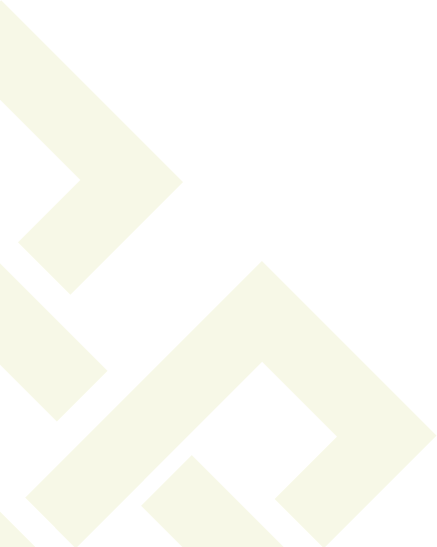 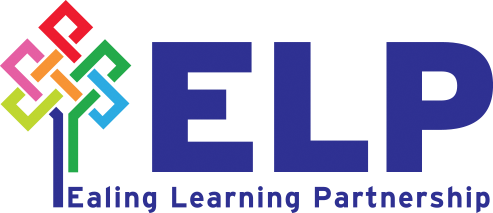 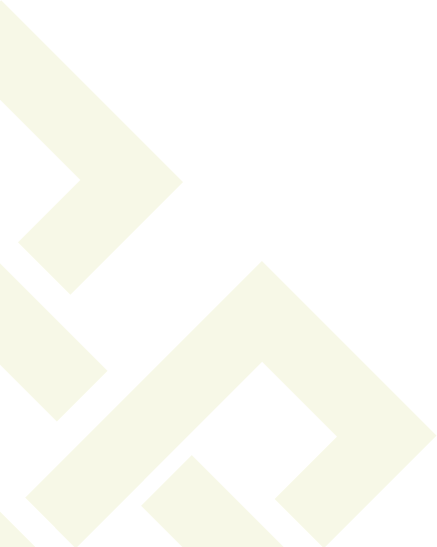 Relationships Education lessons
Red on planning indicates an assessment opportunity
Green indicates a key question
Blue indicates an evidence gathering opportunity
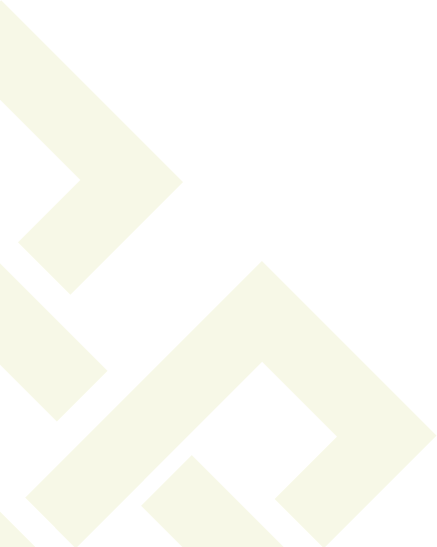 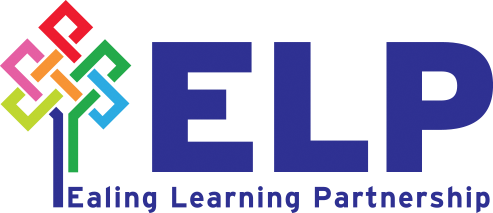 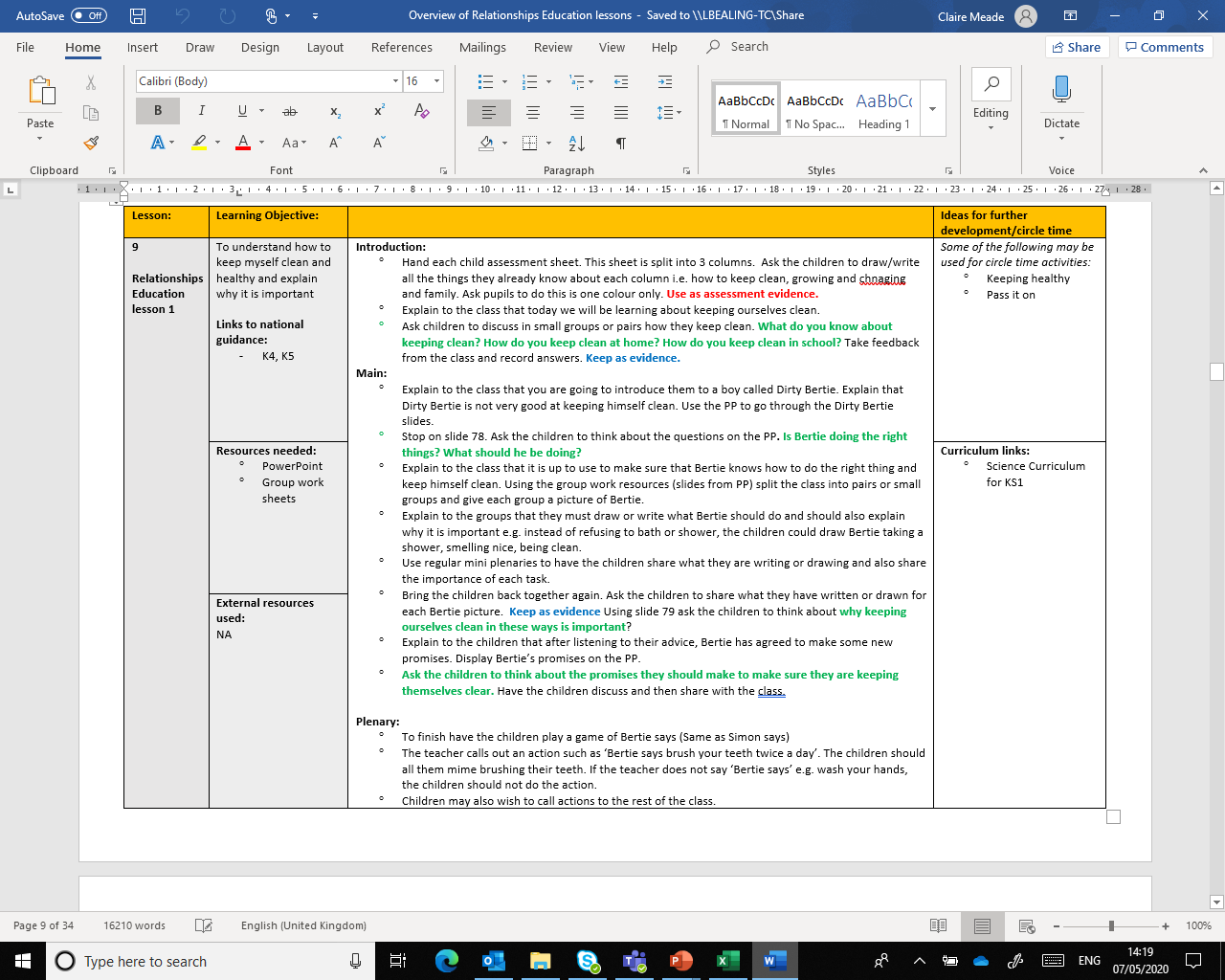 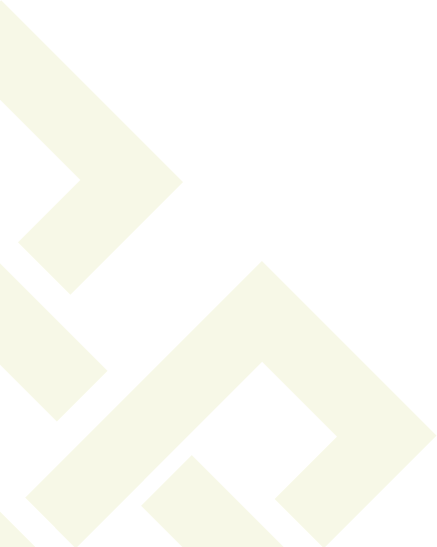 What is important to remember?
Normalise the themes being discussed
Safeguarding – If in doubt – shout!
Be sensitive to discussions
You don’t need to answer everything immediately
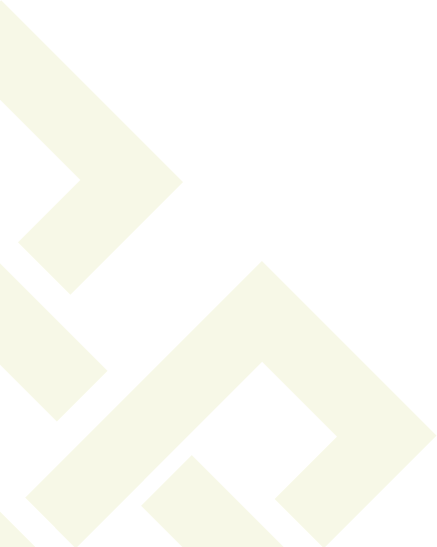 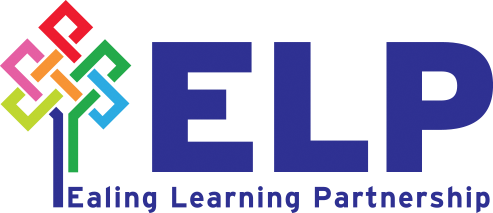 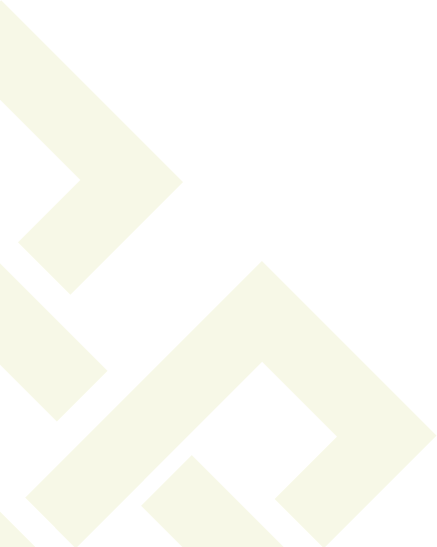 What is important to remember?
Don’t feel pressured
Prepare and practice!
Visual timetable
Question box
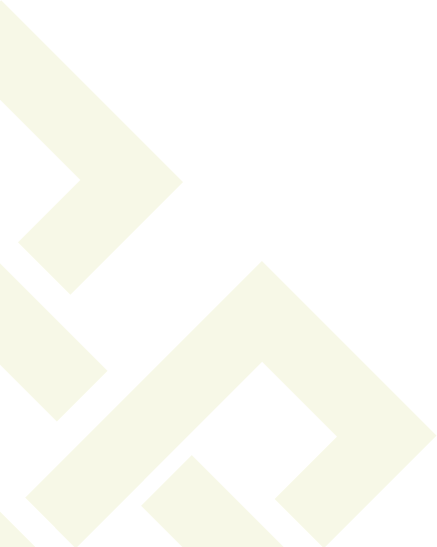 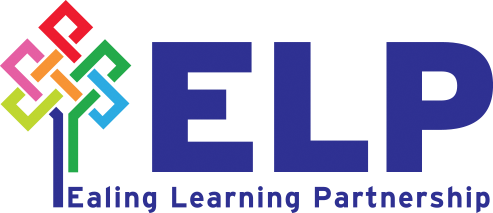 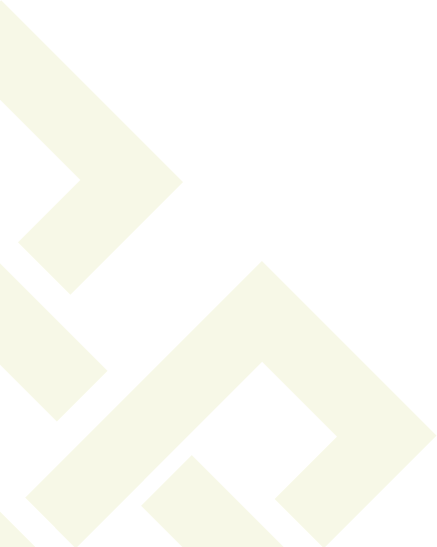 Lesson plans
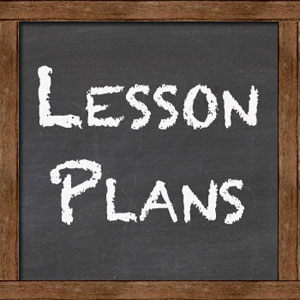 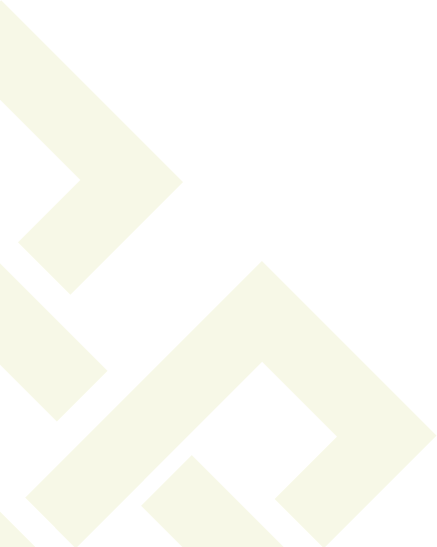 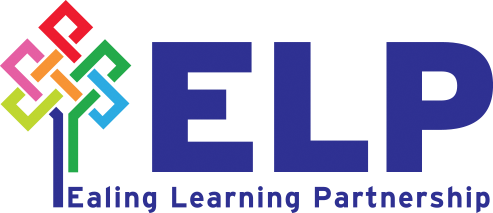 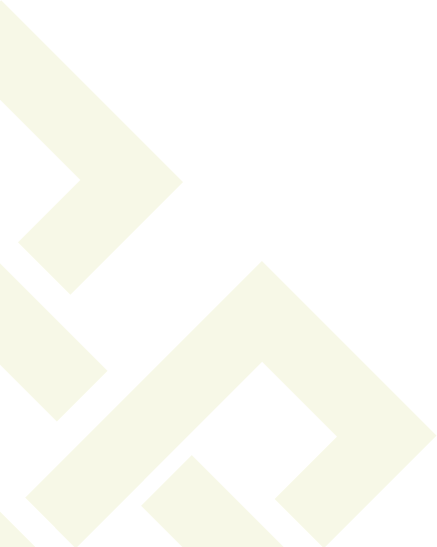 Relationships Education lessons
The following slides break down each year groups planning
I have added screenshots of all resources – however I have not included all PowerPoint slides.
If you are sharing with parents, remember to share resources but also share the slides
I have added extra information about the lessons parents tend to have the most questions about
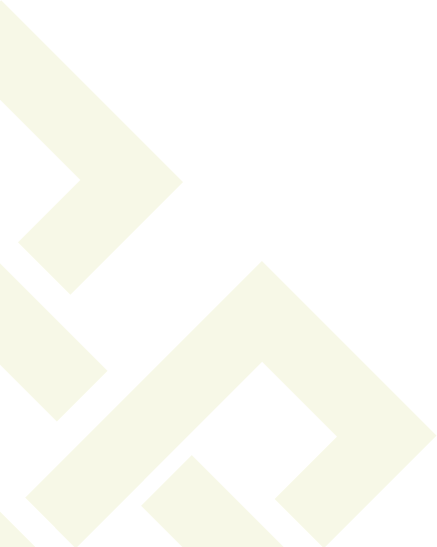 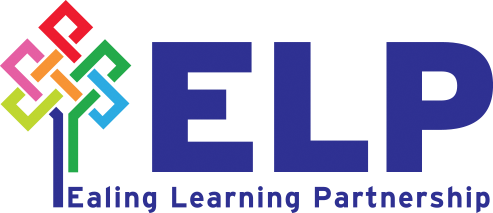 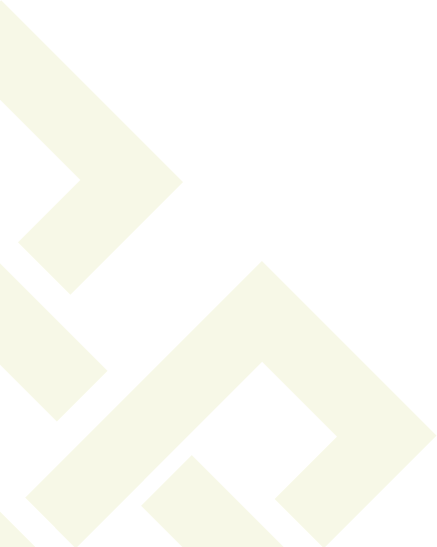 Nursery
Lessons 6, 7 and 8 are the Relationships Education lessons for Nursery.

Learning objectives:
Lesson 1: To consider the routines and patterns of a typical day
Lesson 2: To explain how to keep myself clean and healthy and explain why it is important
Lesson 3: To identify the people in my family and explain where I can get help
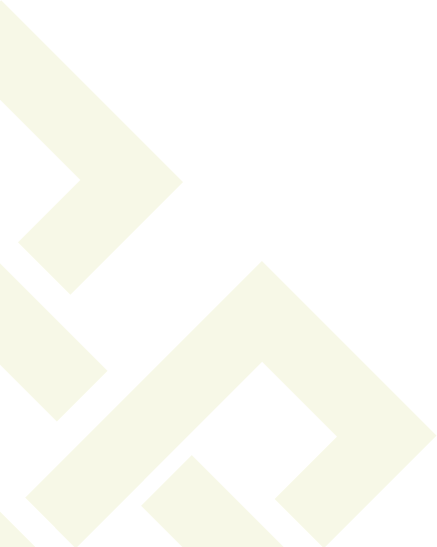 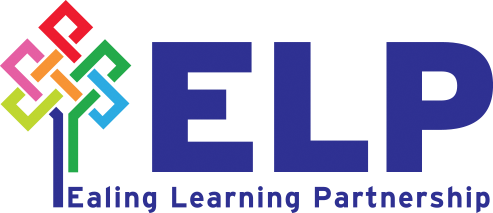 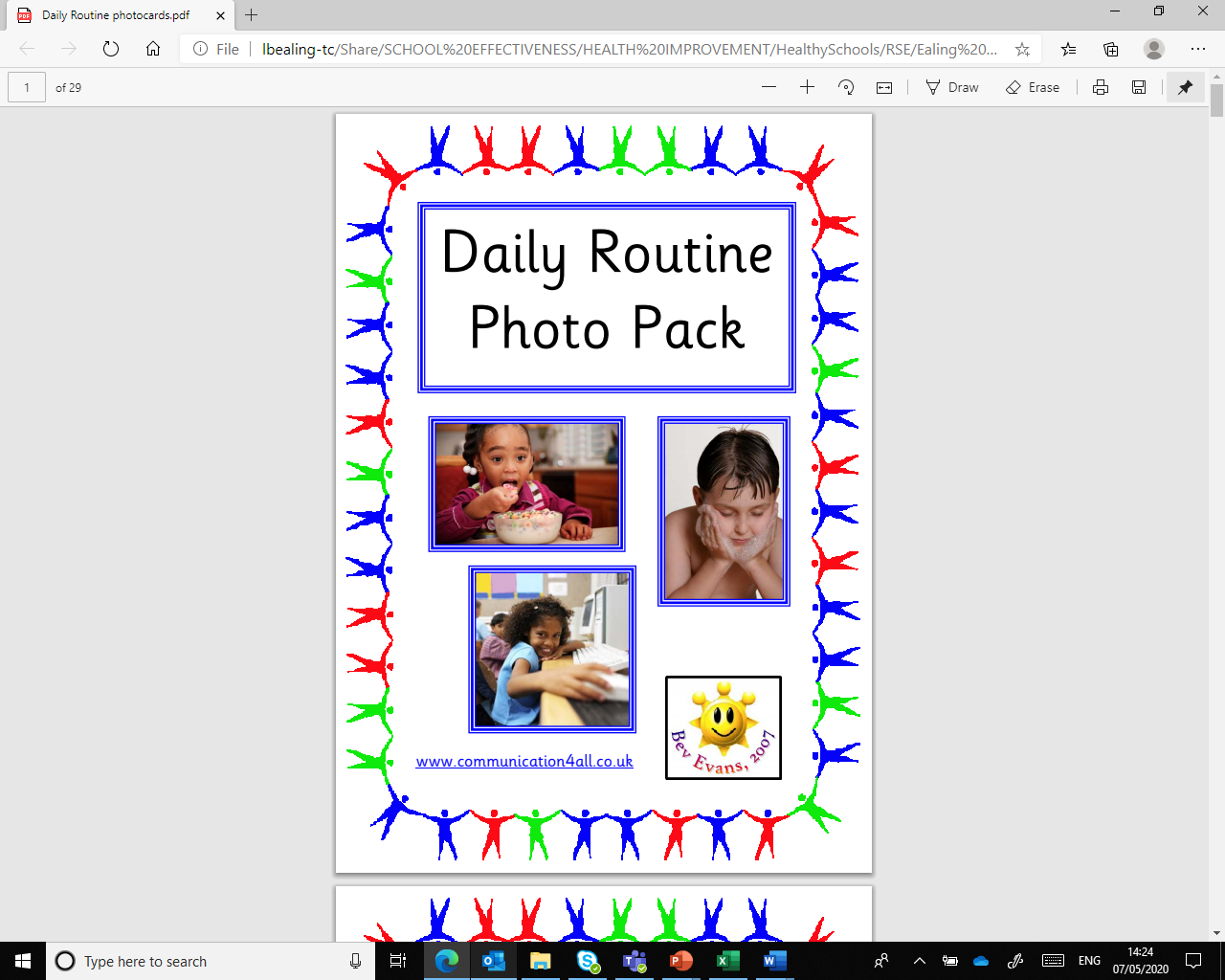 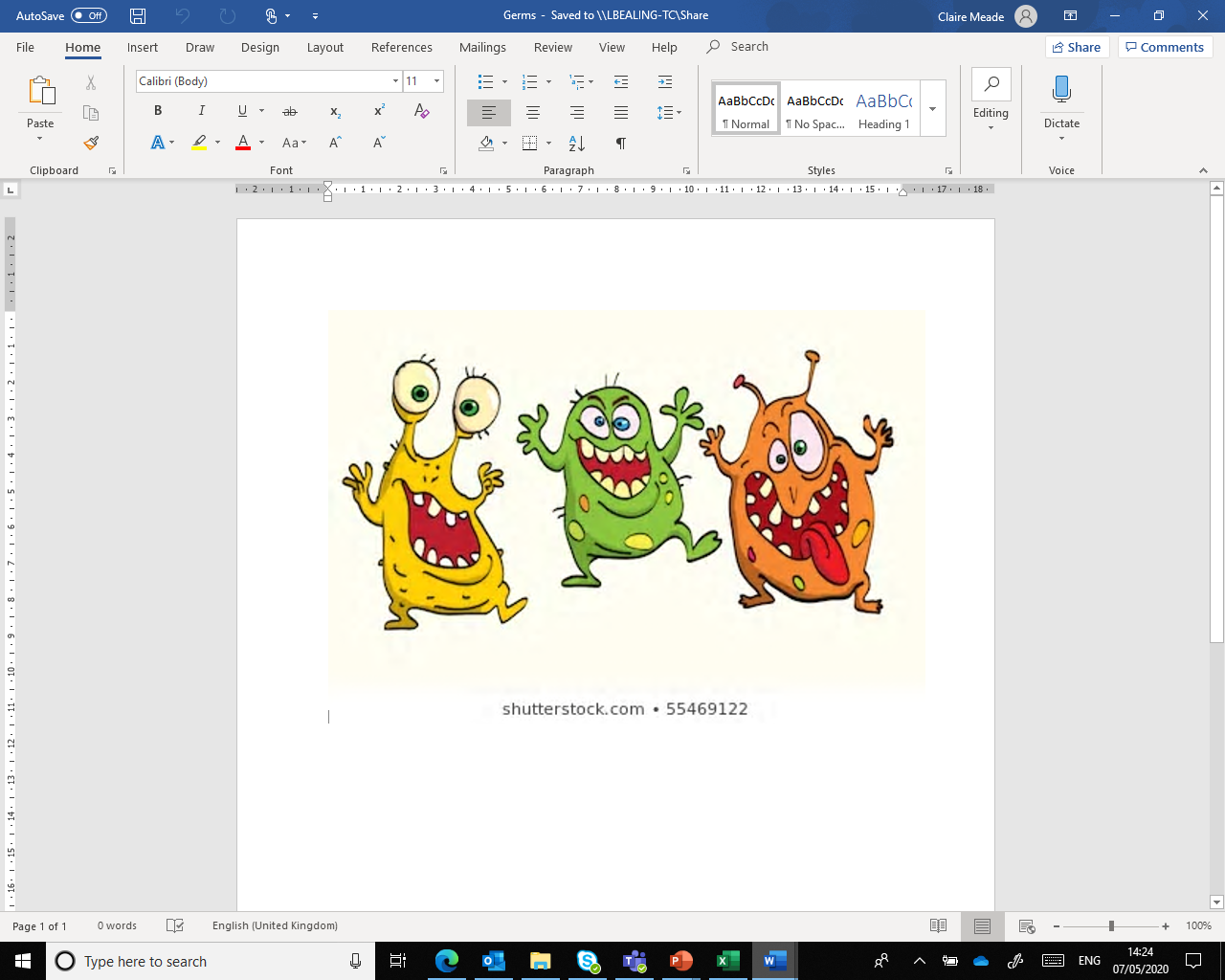 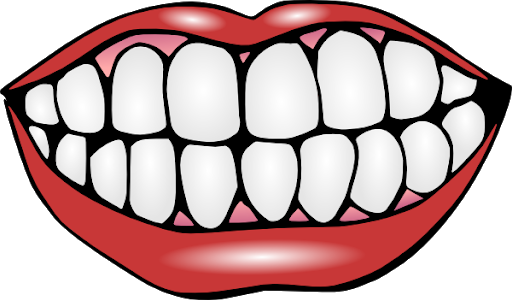 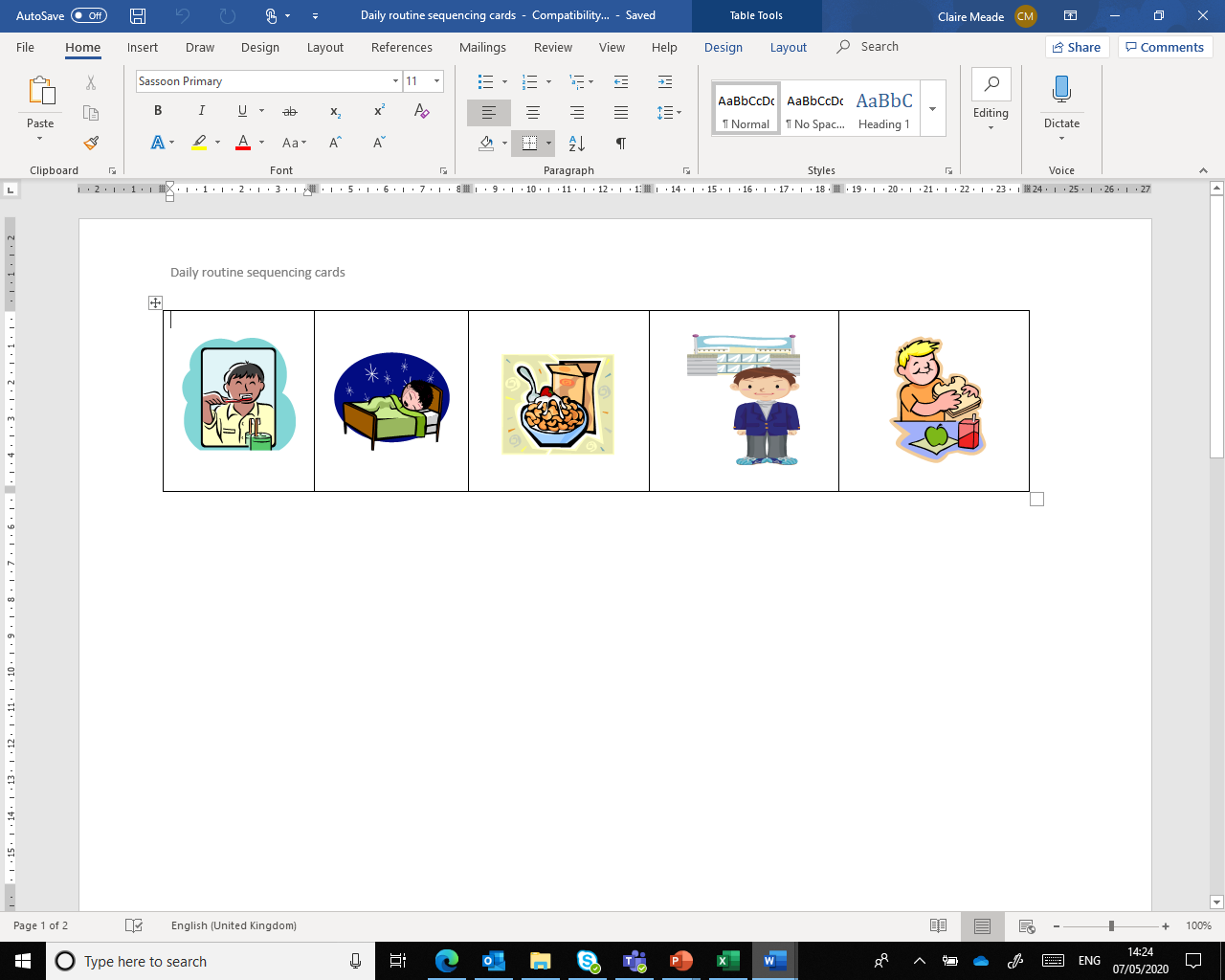 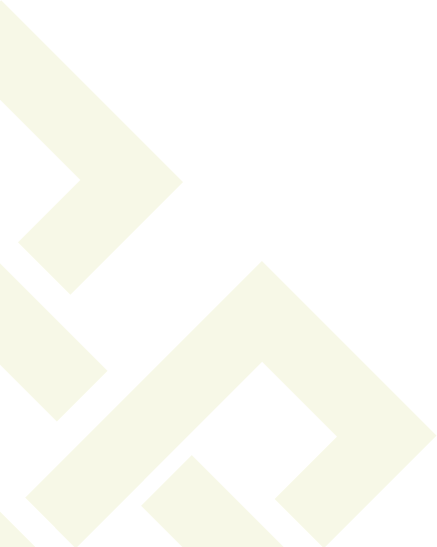 Families
Families look different - not all families will look like their family, what is important is that our family loves us and takes care of us.

Circle time talking about our family
Children bring in photographs of their family
Talk about people who are special to them
Create a family tree
Draw their family
Make a family frame
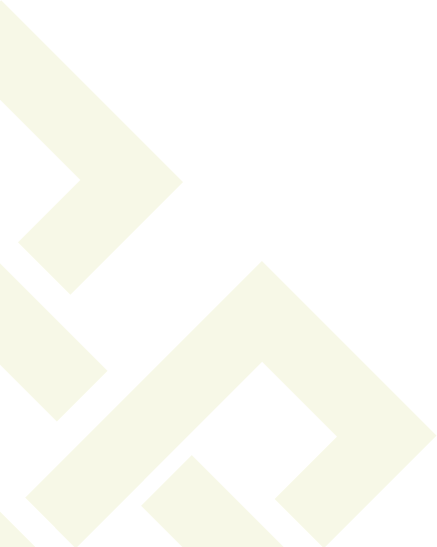 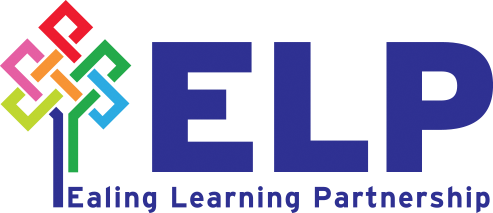 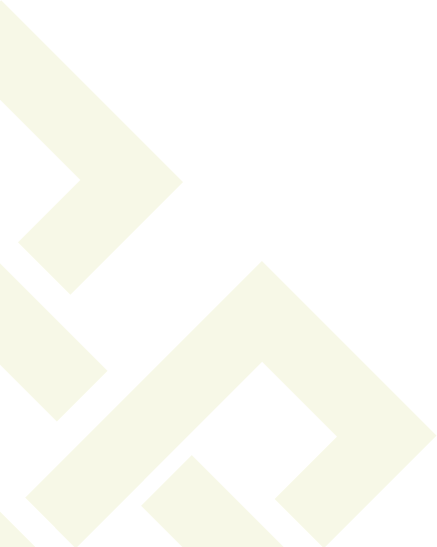 Reception
Lessons 6, 7 and 8 are the Relationships Education lessons for Reception.

Learning objectives:
Lesson 1: To consider the routines and patterns of a typical day
Lesson 2: To explain how to keep myself clean and healthy and explain why it is important
Lesson 3: To identify the people in my family and explain where I can get help
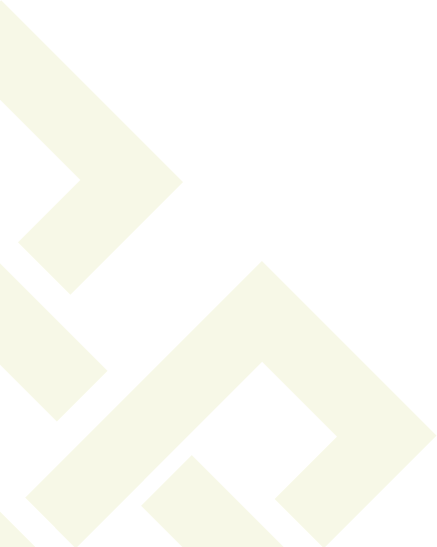 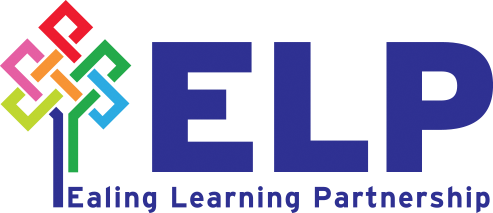 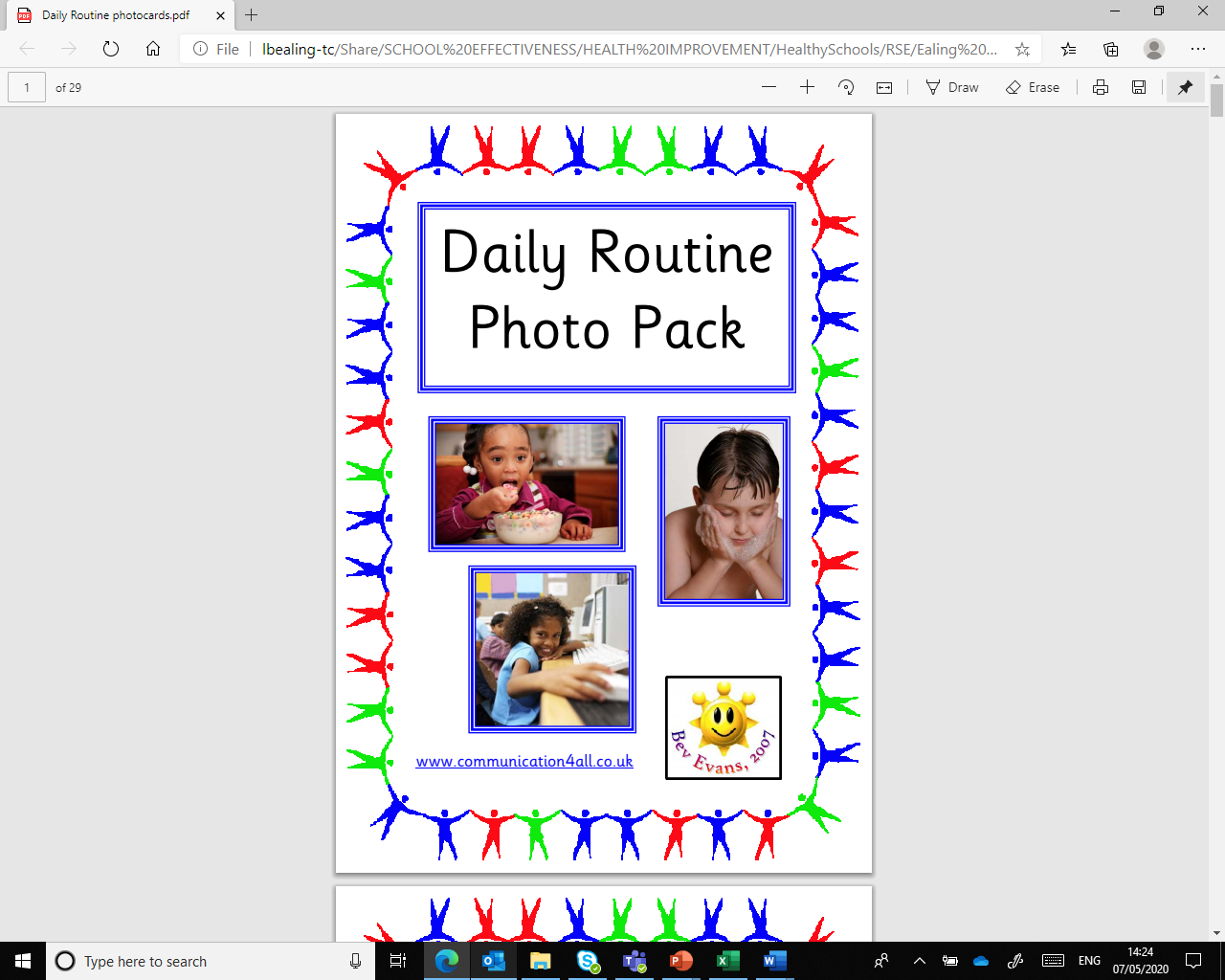 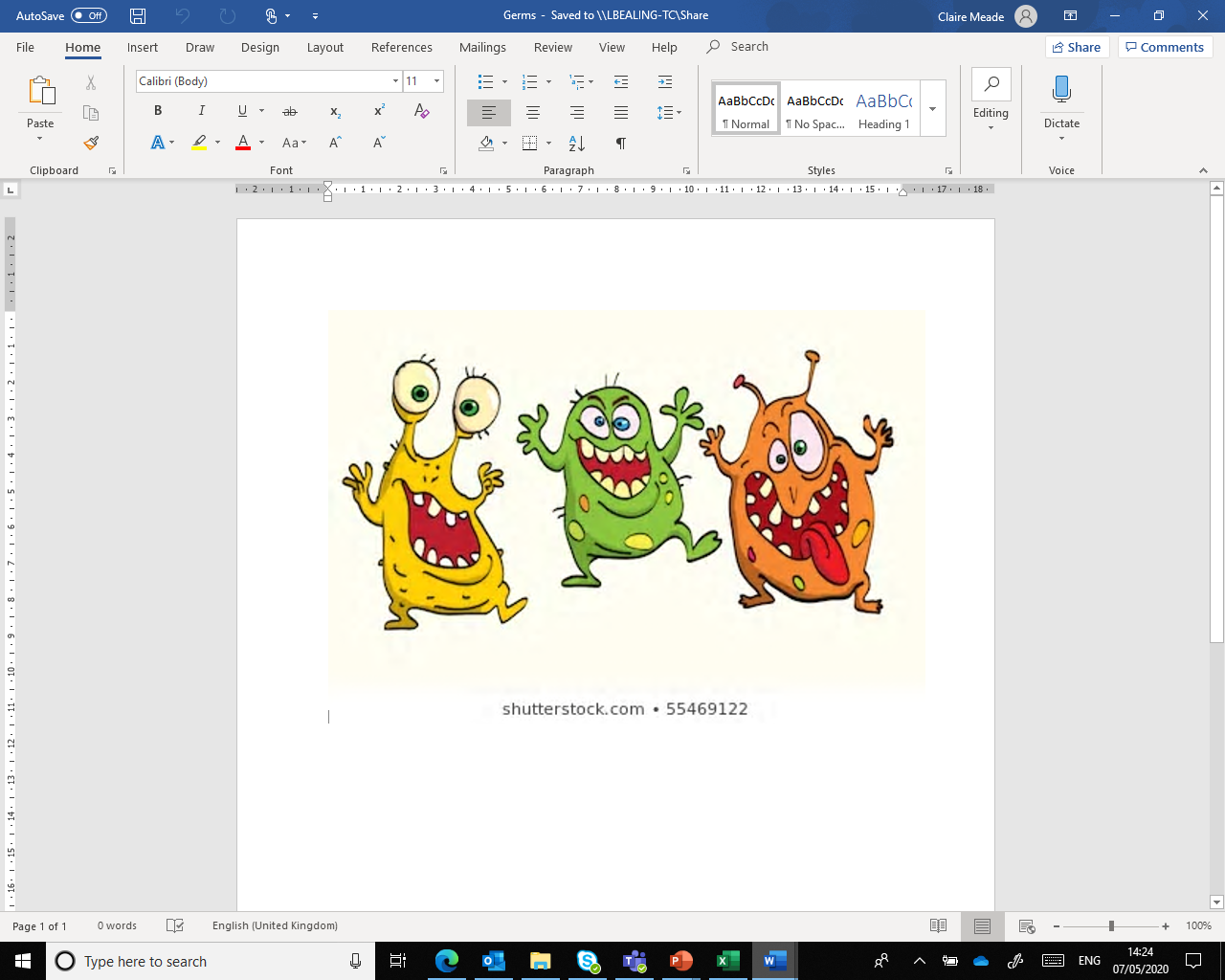 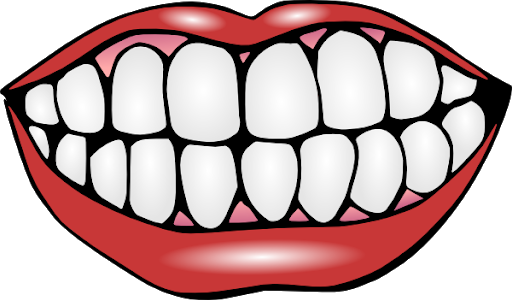 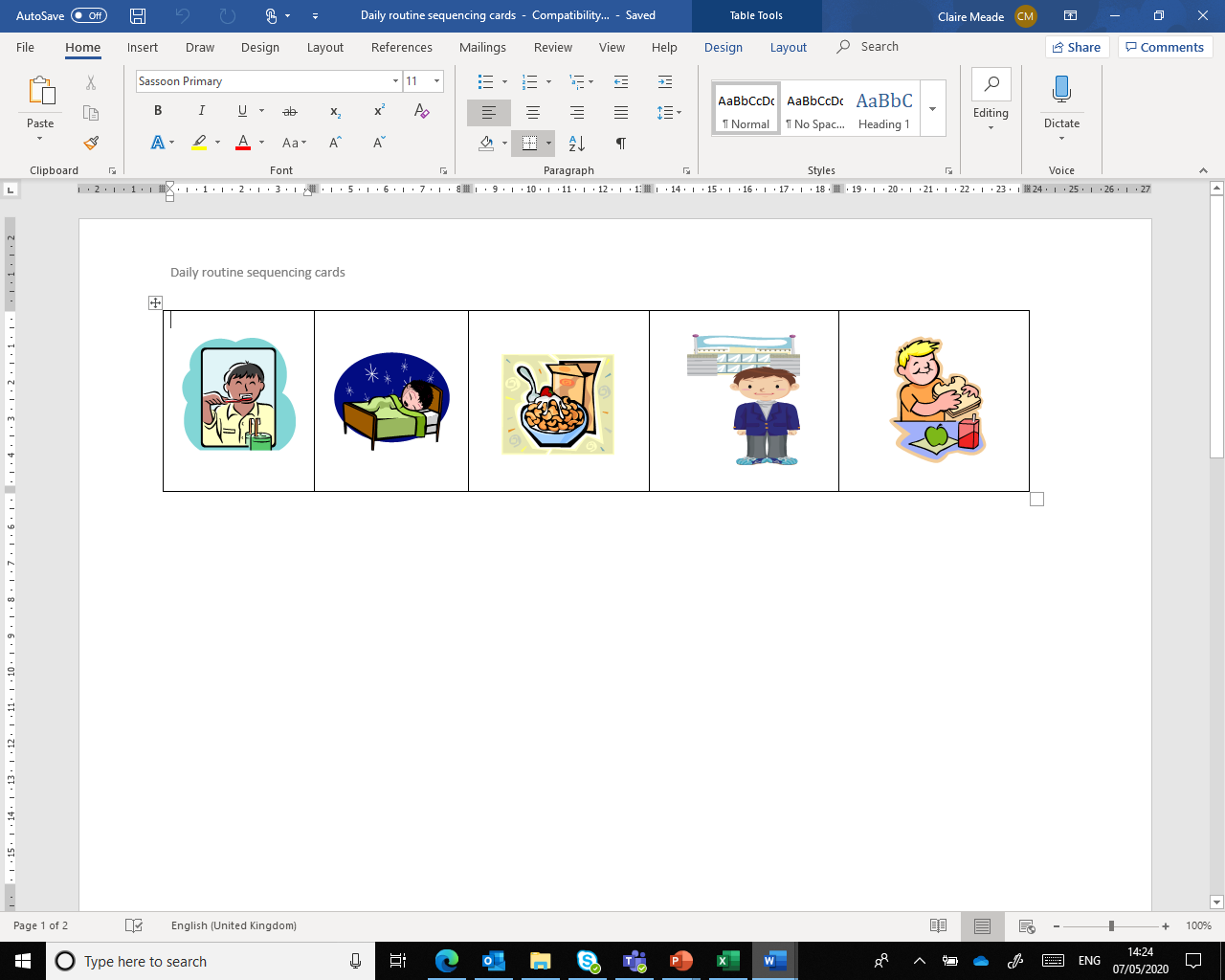 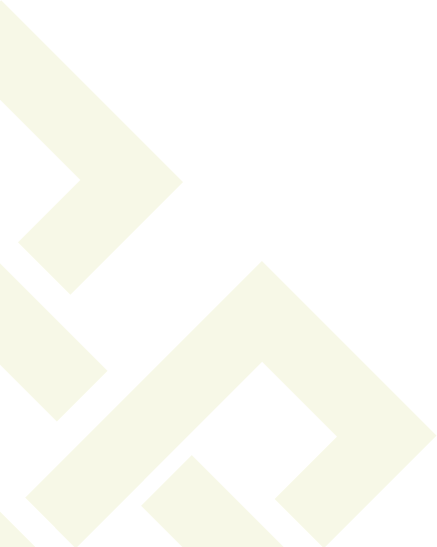 Families
Families look different - not all families will look like their family, what is important is that our family loves us and takes care of us.

Circle time talking about our family
Children bring in photographs of their family
Talk about people who are special to them
Create a family tree
Draw their family
Make a family frame
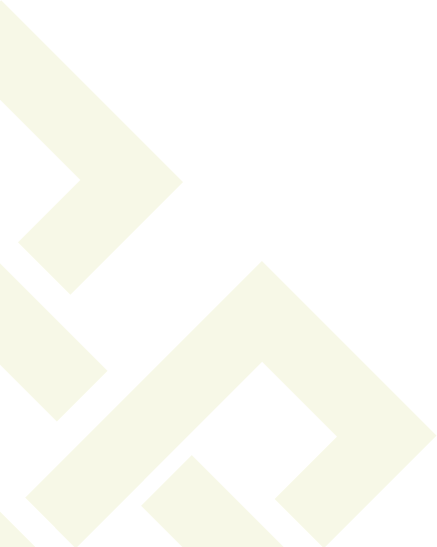 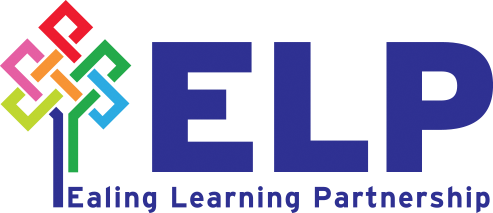 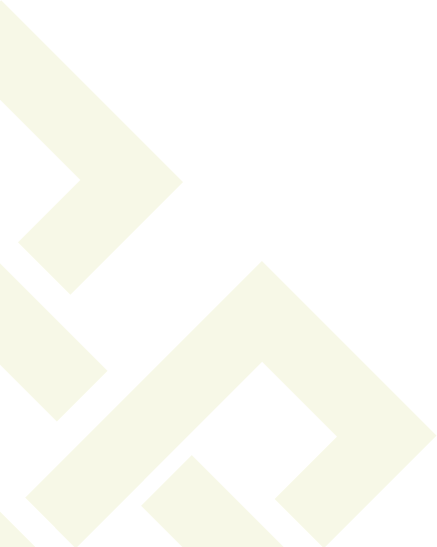 Year 1
Lessons 9, 10 and 11 are the Relationships Education lessons for Year 1.

Learning objectives:
Lesson 1: To understand how to keep myself clean and healthy and explain why it is important
Lesson 2: To understand how I have grown and changed since birth
Lesson 3: To identify the people in my family, while recognizing that not all families look like mine & to explain where I can get help and support.
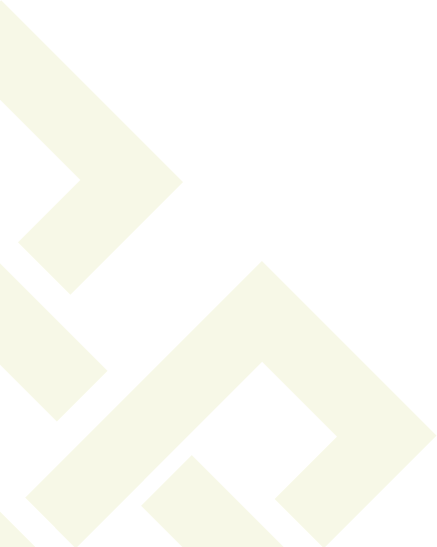 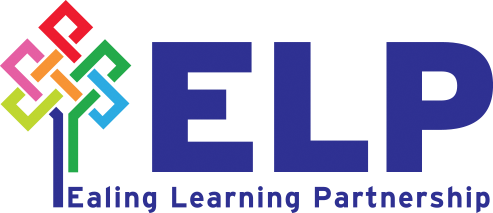 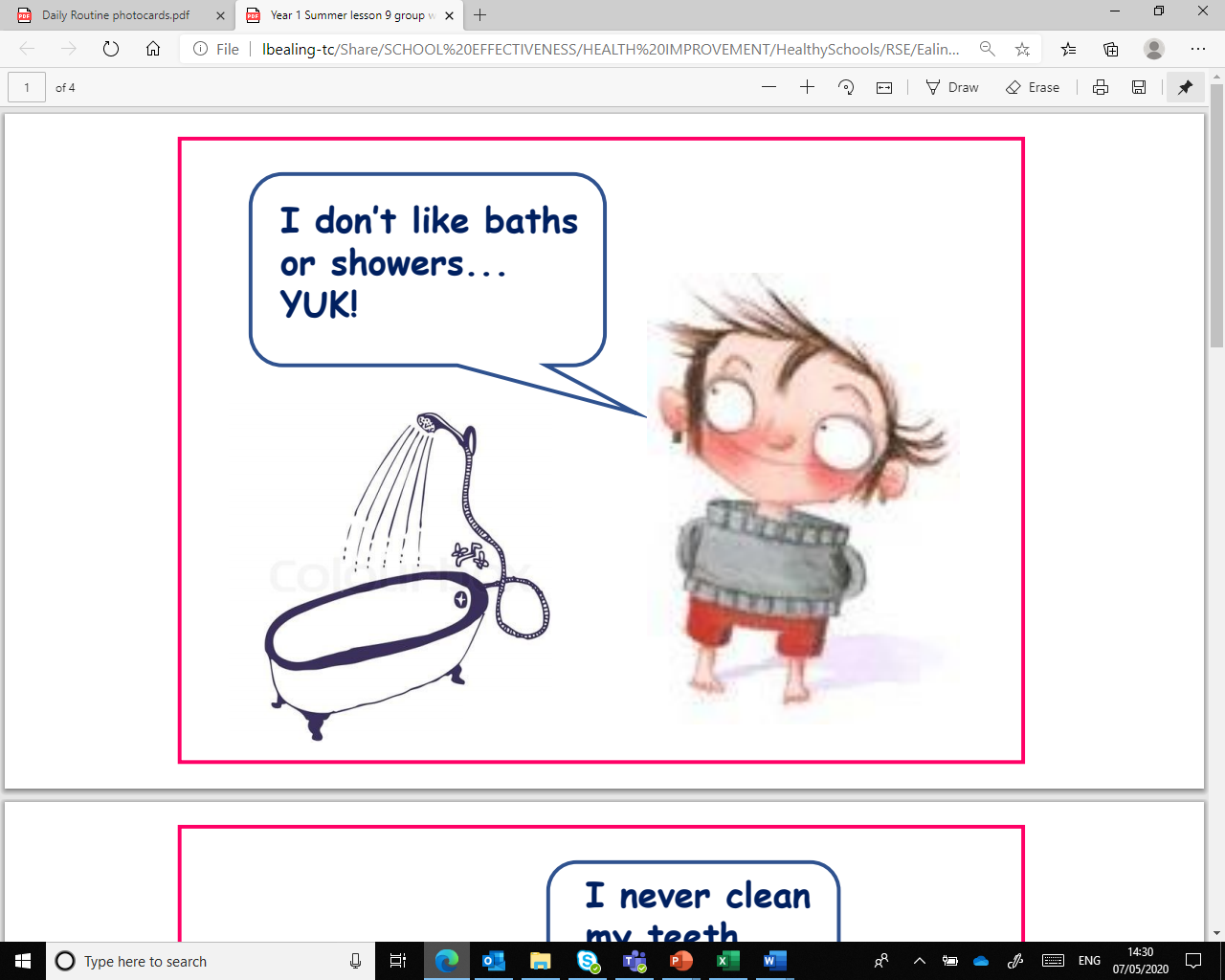 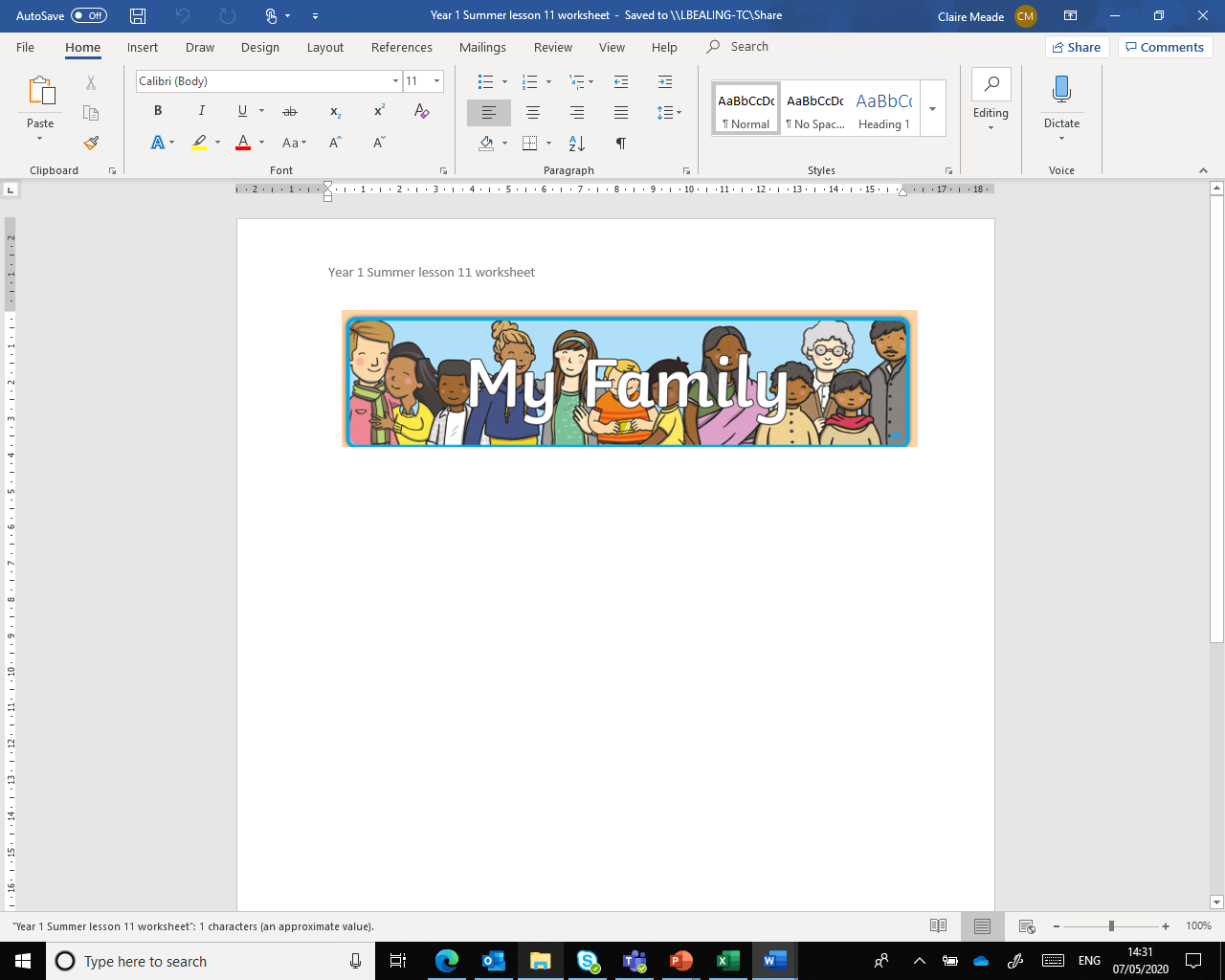 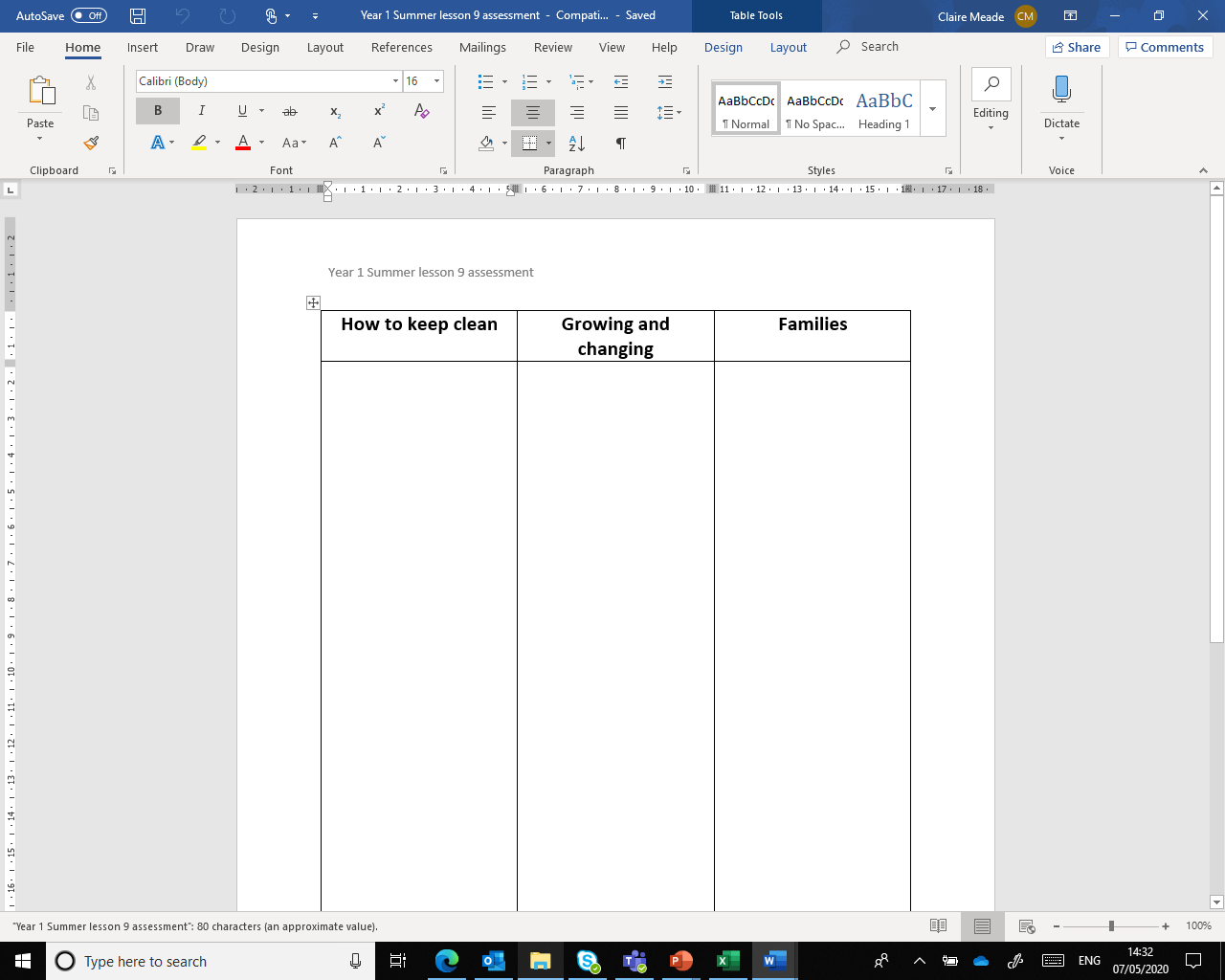 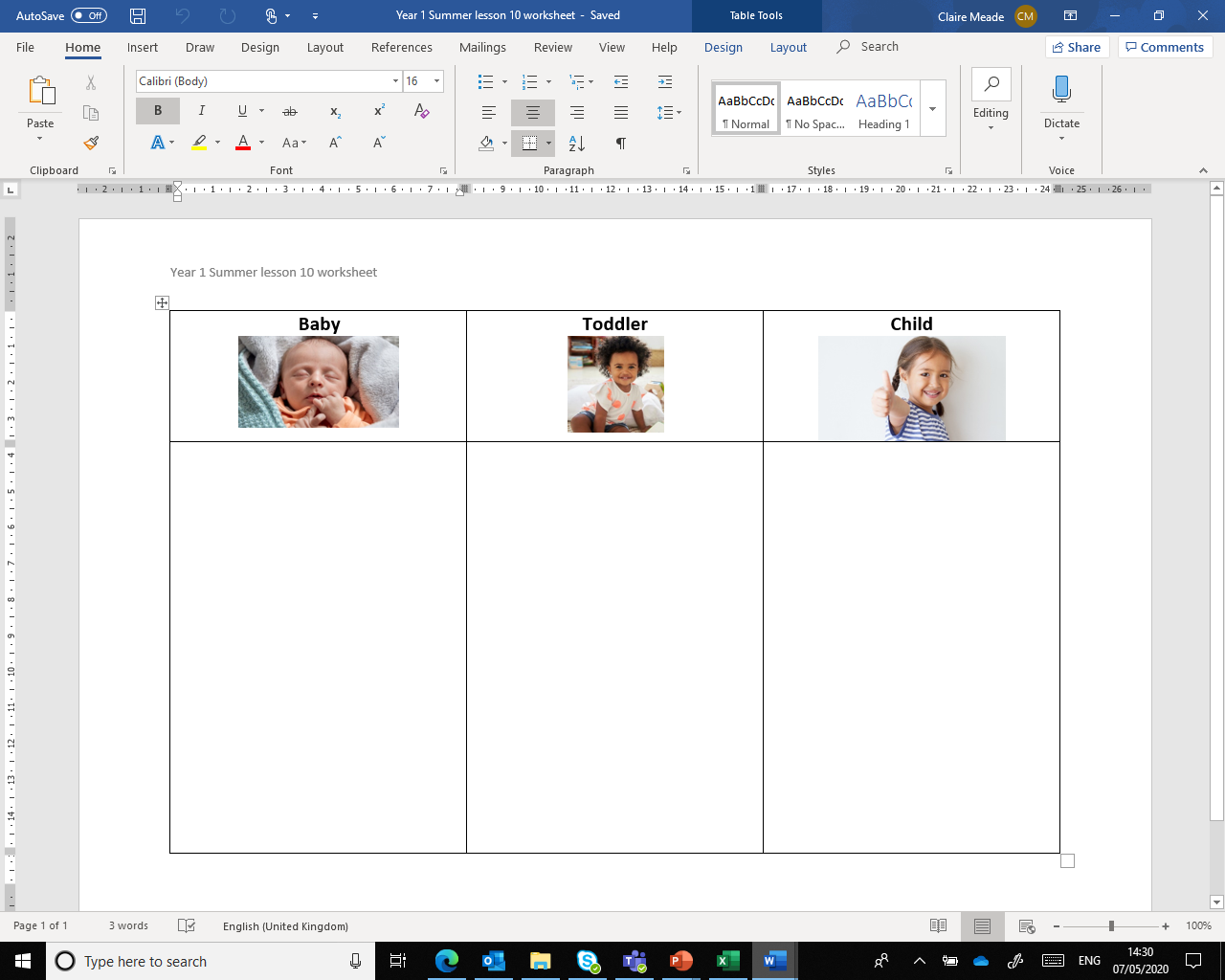 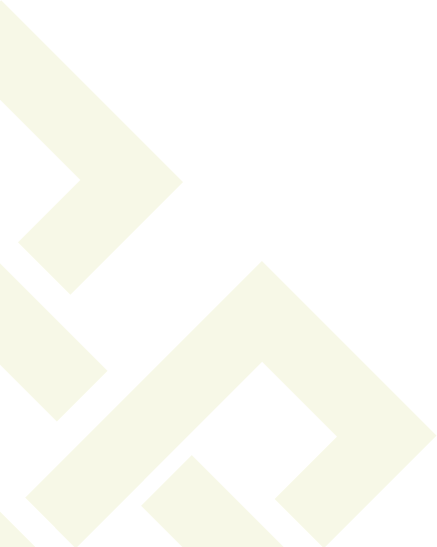 Families
Families look different - not all families will look like their family, what is important is that our family loves us and takes care of us.

My family
Who is in my family?
What does family mean to me?
How is my family similar/different to other people in my class
Who takes care of me?
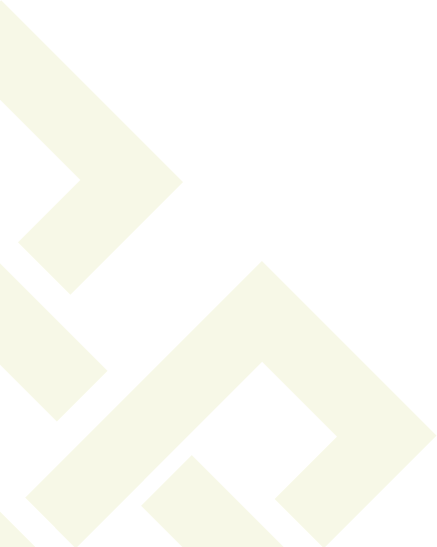 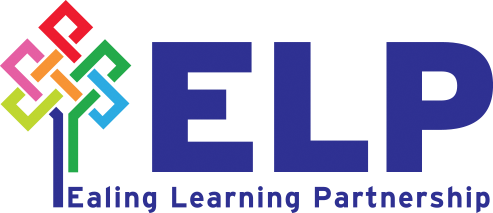 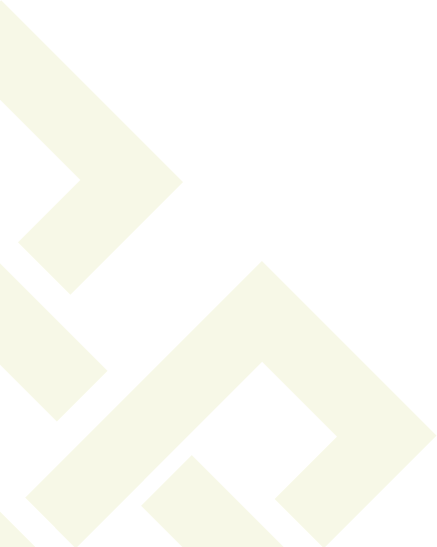 Year 2
Lessons 4, 5 and 6 are the Relationships Education lessons for Year 2.

Learning objectives:
Lesson 1: To explore stereotypes and to explain personal boundaries
Lesson 2: To understand how boys and girls are different and to name boy and girl body parts and to understand the stages in the human lifecycle
Lesson 3: To identify the people in my family, while recognizing that not all families look like mine and to explain where I can get help and support
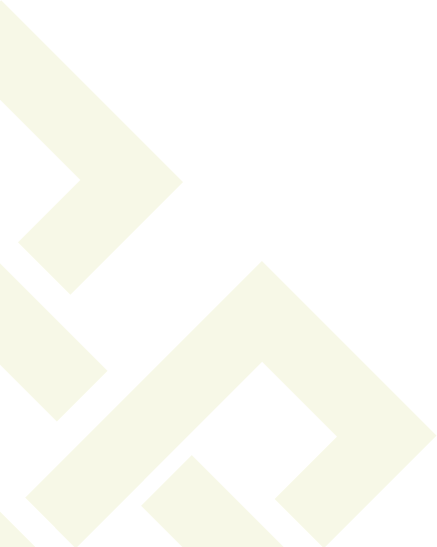 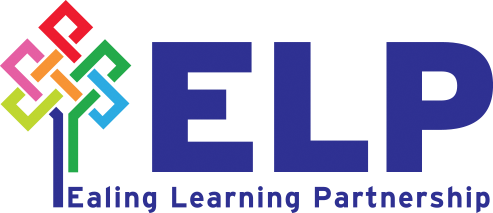 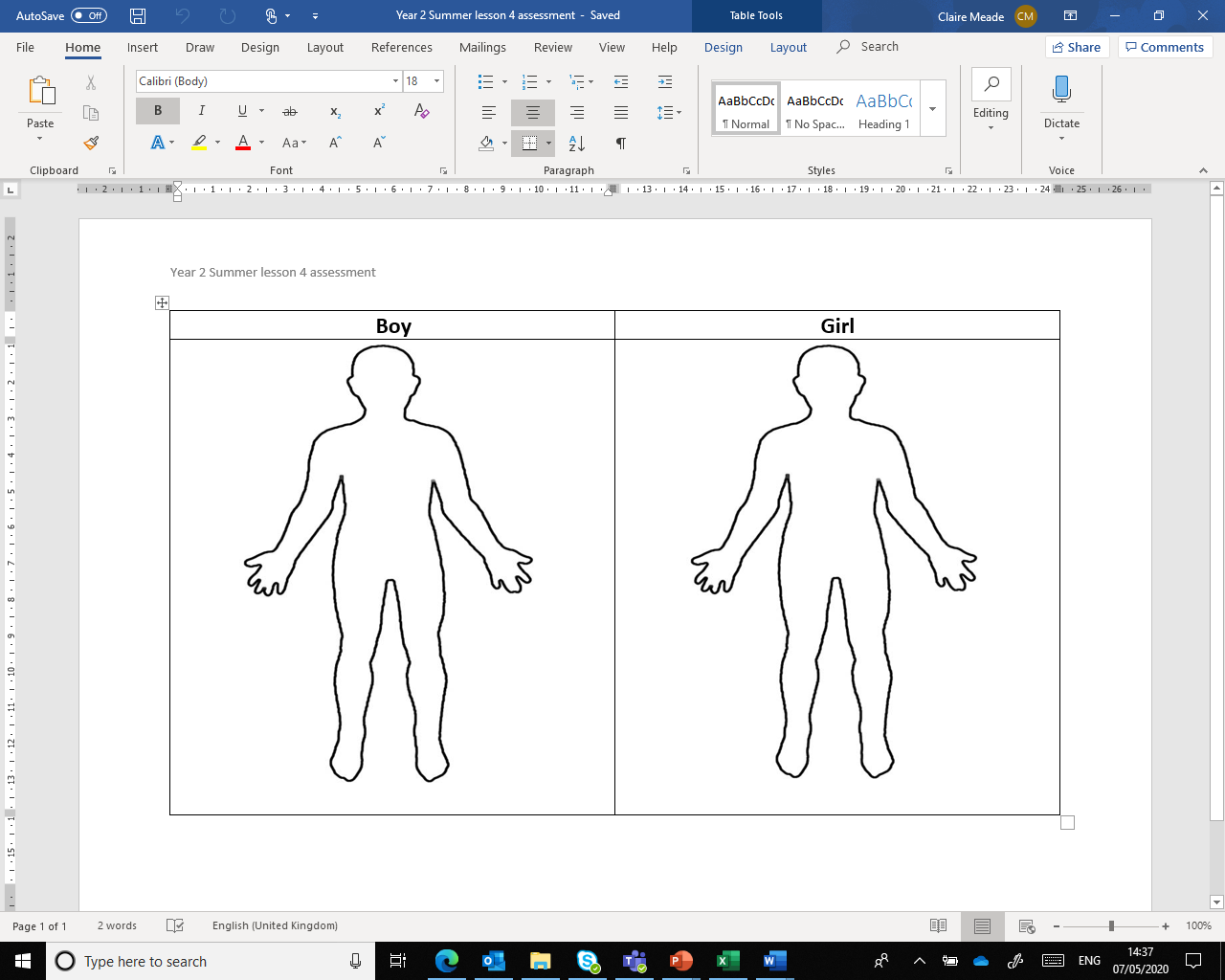 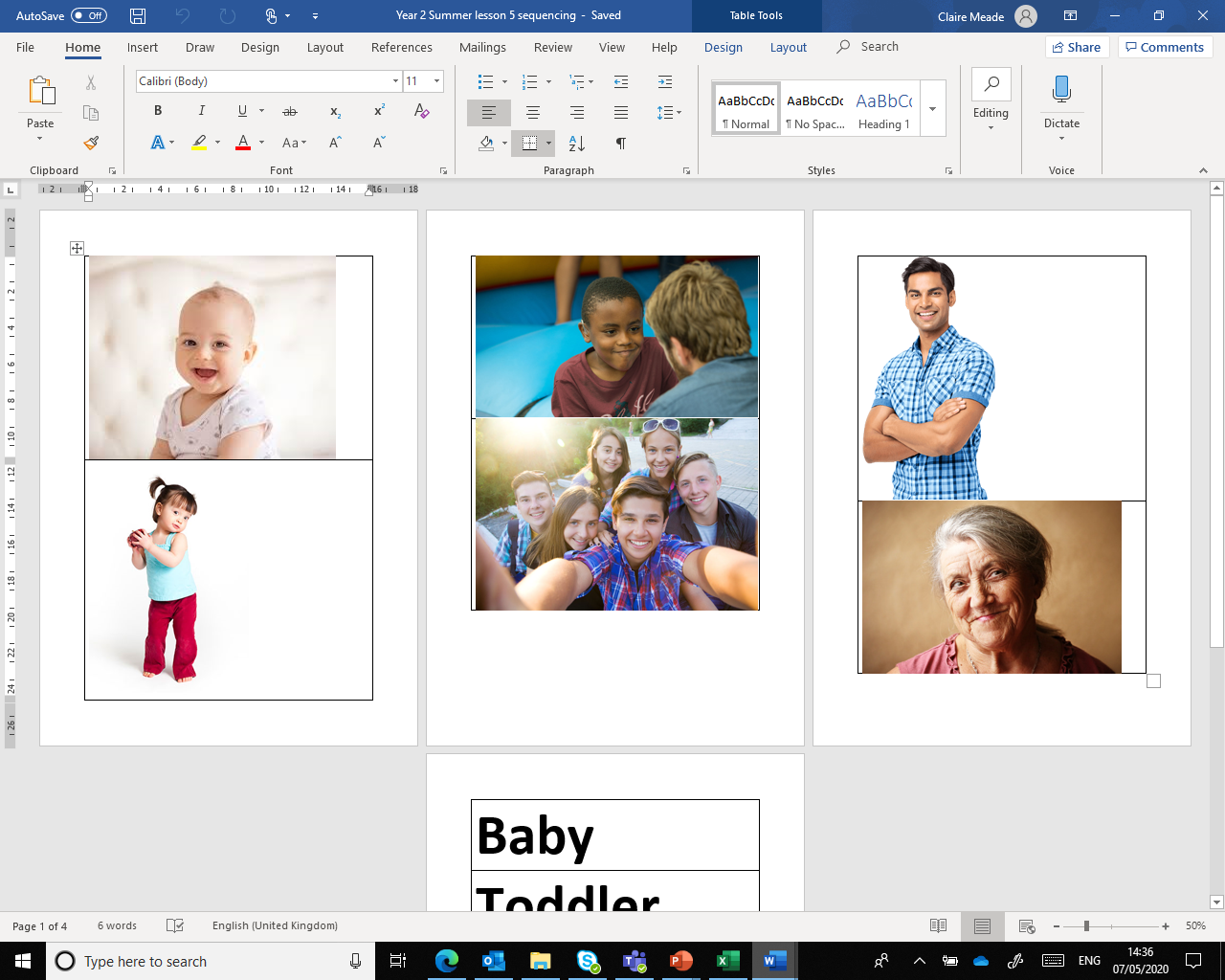 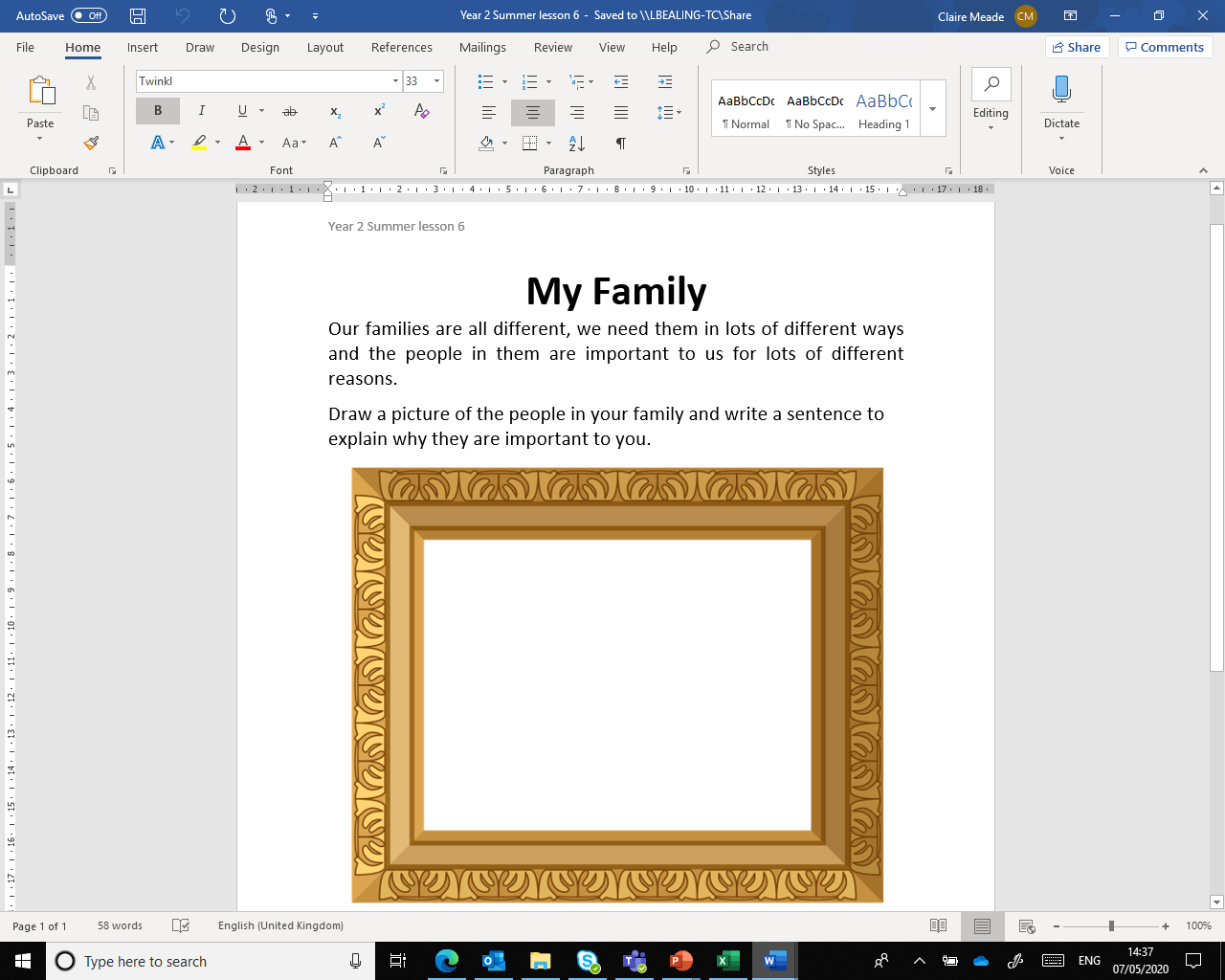 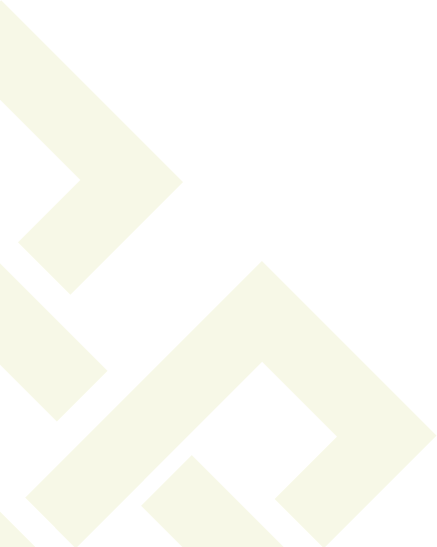 Body parts
Linked to story of a mum who is pregnant and everyone is guessing if she has a baby boy or girl.
Child asks his mum is the doctor/nurse will have to guess.
Mum explain that doctor looks for private parts of a baby to tell if it is a boy or girl.
These parts are private – links to PANTS rule


Body parts enable mum, dad, doctor, nurse etc. to be able to tell if we are a boy or a girl.
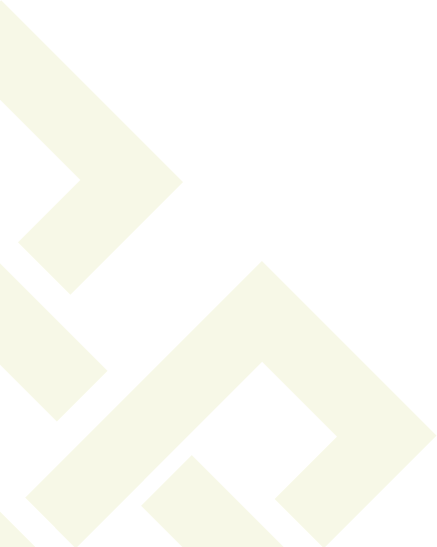 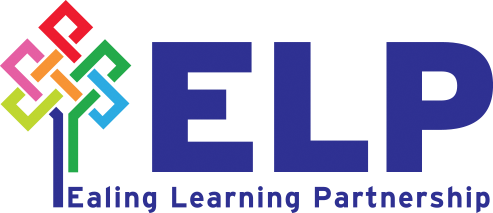 Boys’ Bodies
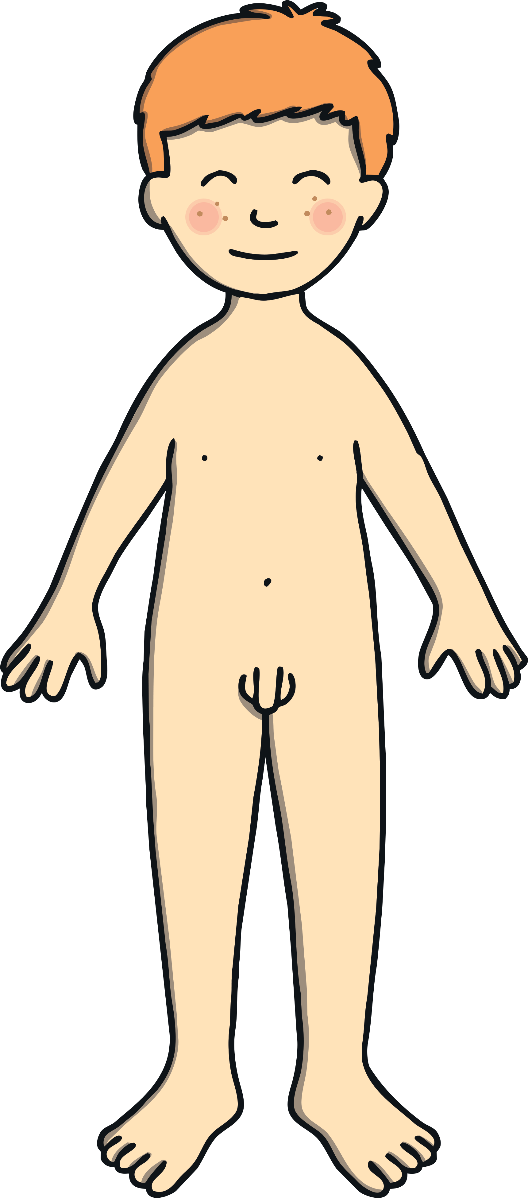 Boys have a body part called a penis.

People have other names they use for this part of the body, but the scientific word is penis.

Boys, males and men have a penis
Girls’ Bodies
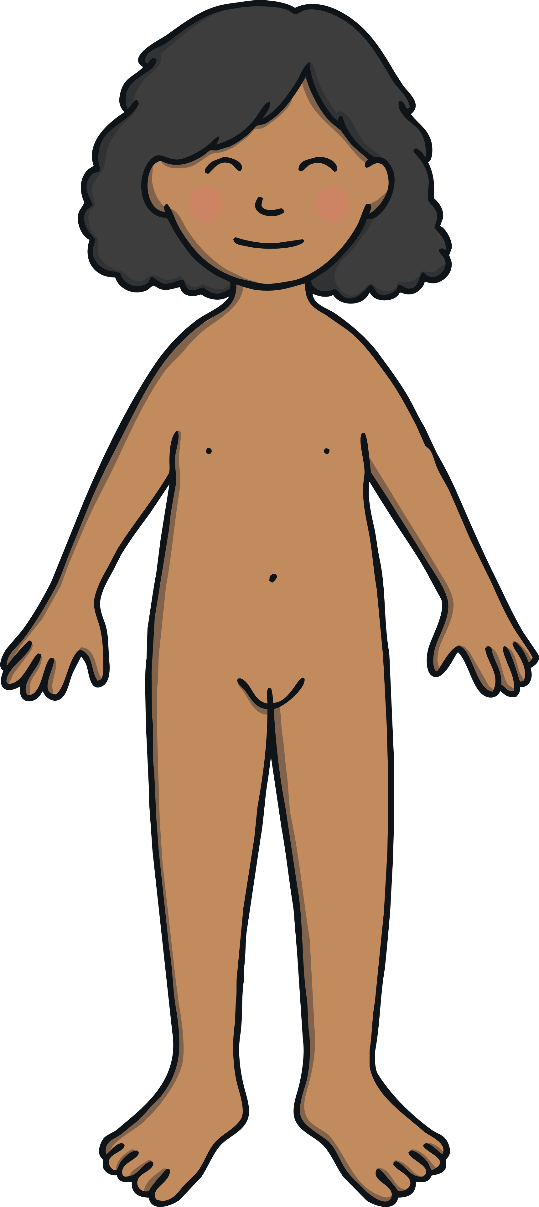 Girls have a vagina, 

People have other names for these too, but vulva and vagina are the scientific words.

Girls, female, women have a vagina
Our Families
We all belong to family groups.
These family groups will all be different. Some may be big, others may be small and they may have a different mix of people in them.
This is OK, we are all different and difference is somethingto be celebrated!
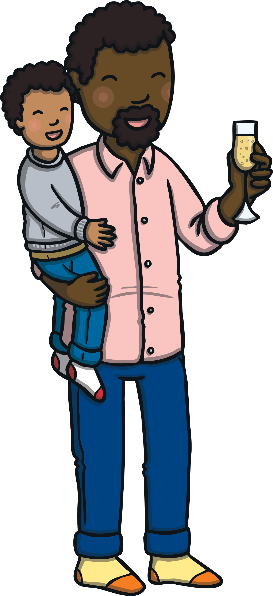 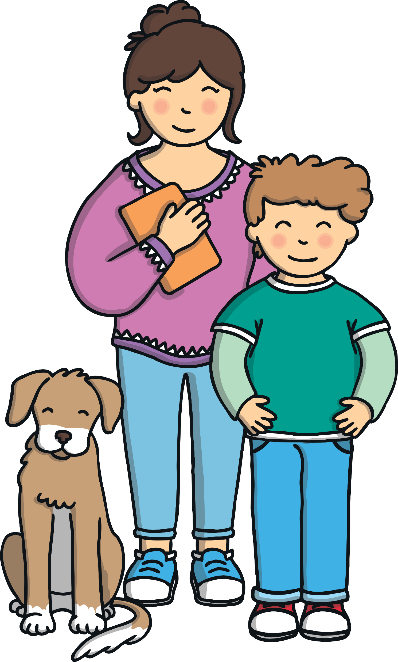 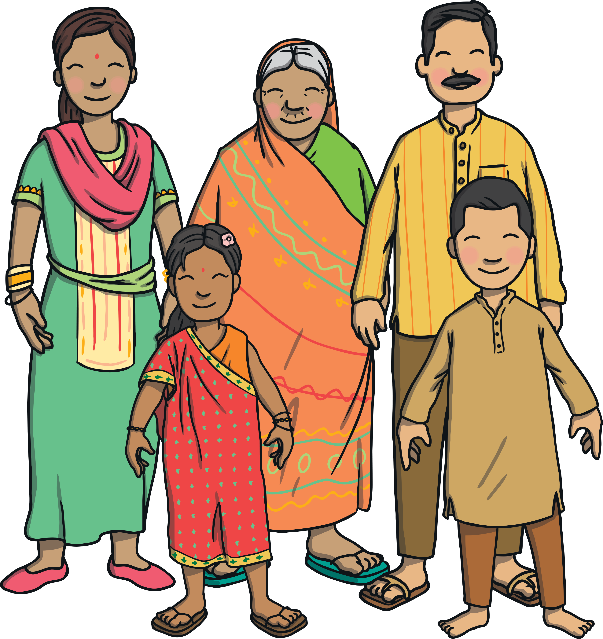 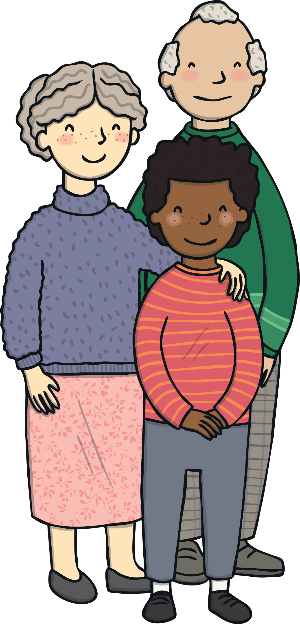 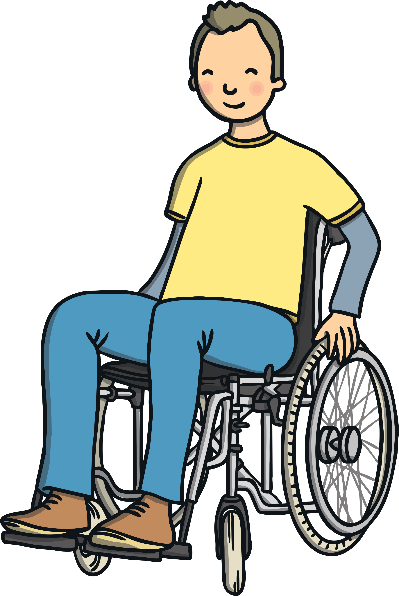 Who is in your family? Tell a partner.
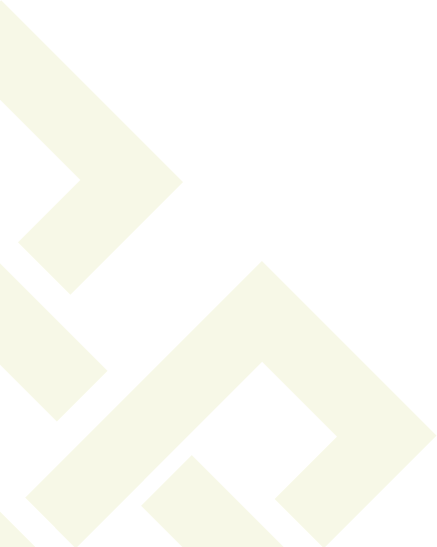 Families
Families look different - not all families will look like their family, what is important is that our family loves us and takes care of us.

How does our family make us feel?
The different occasions when we need our families 
How our family can help us
Children draw their family network and then add reasons why each family member they have chosen to draw is important to them
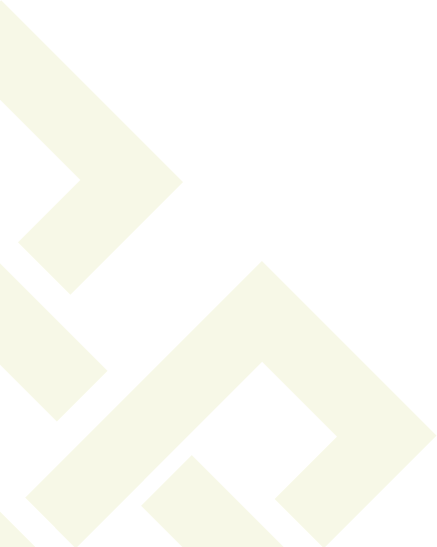 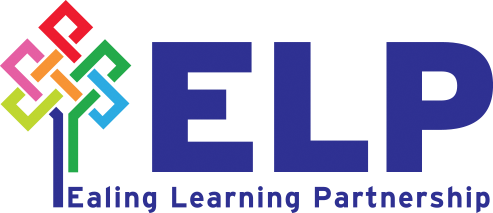 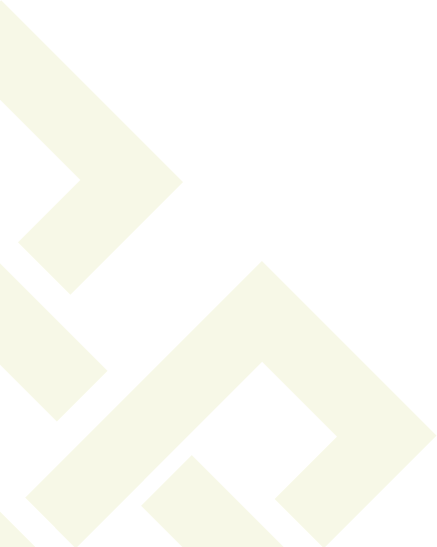 Year 3
Lessons 2, 3 and 4 are the Relationships Education lessons for Year 3

Learning objectives:
Lesson 1: To understand how boys and girls are different and to name boy and girl body parts & o explain personal boundaries
Lesson 2: To identify the people in my family, while recognizing that not all families look like mine & to explain where I can get help and support
Lesson 3:To understand good friendships
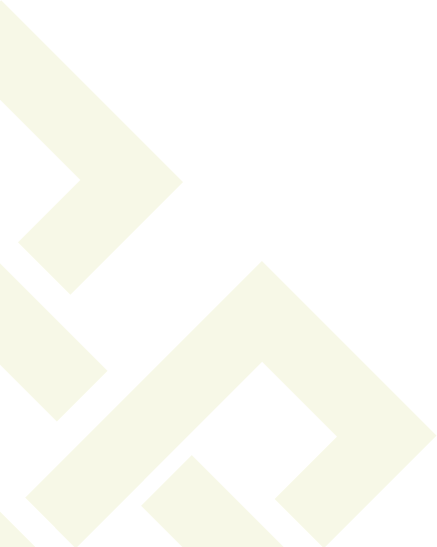 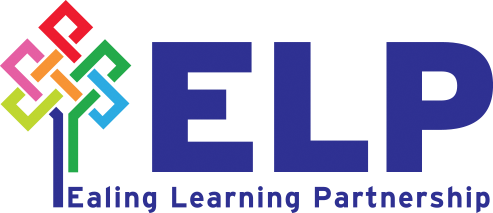 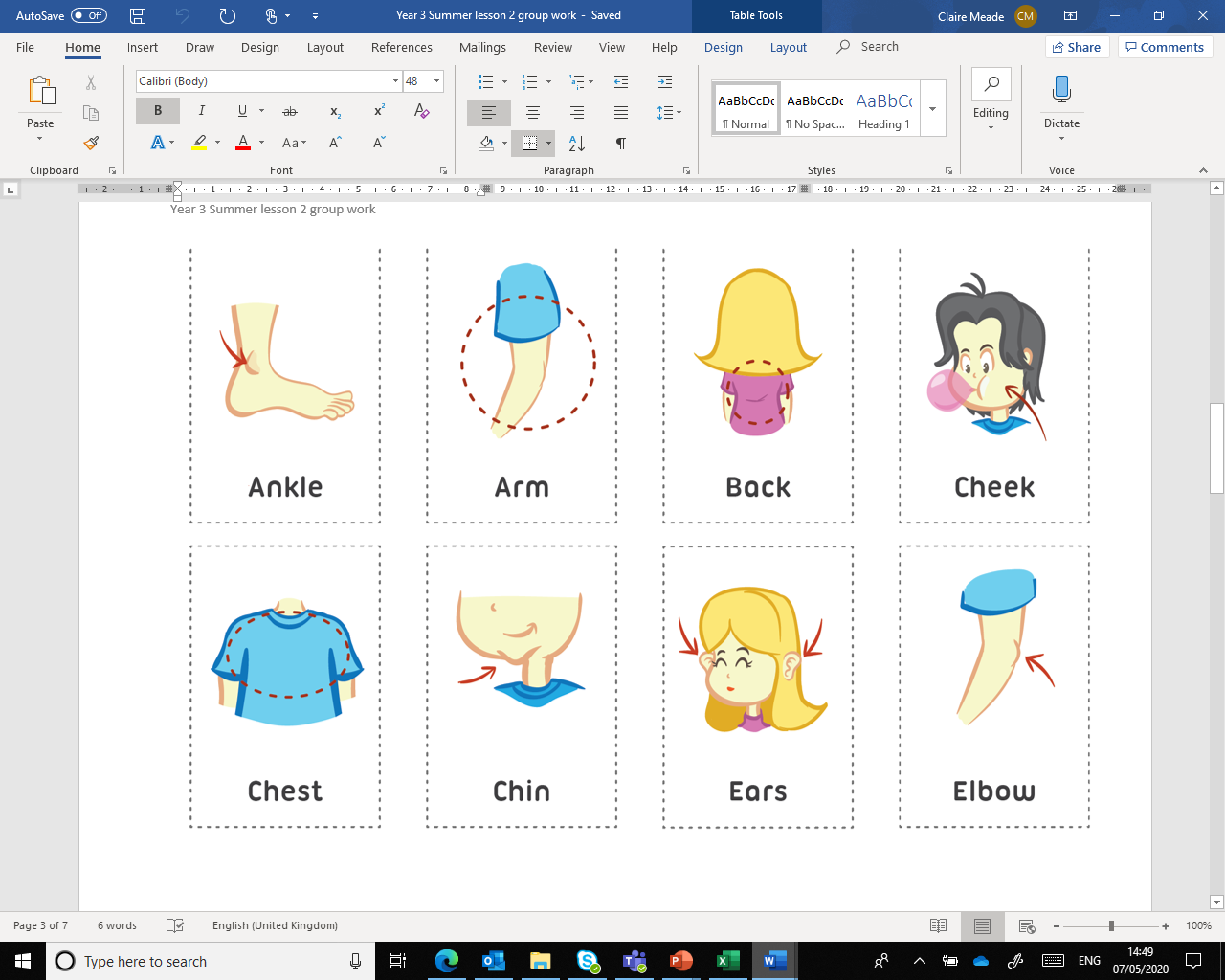 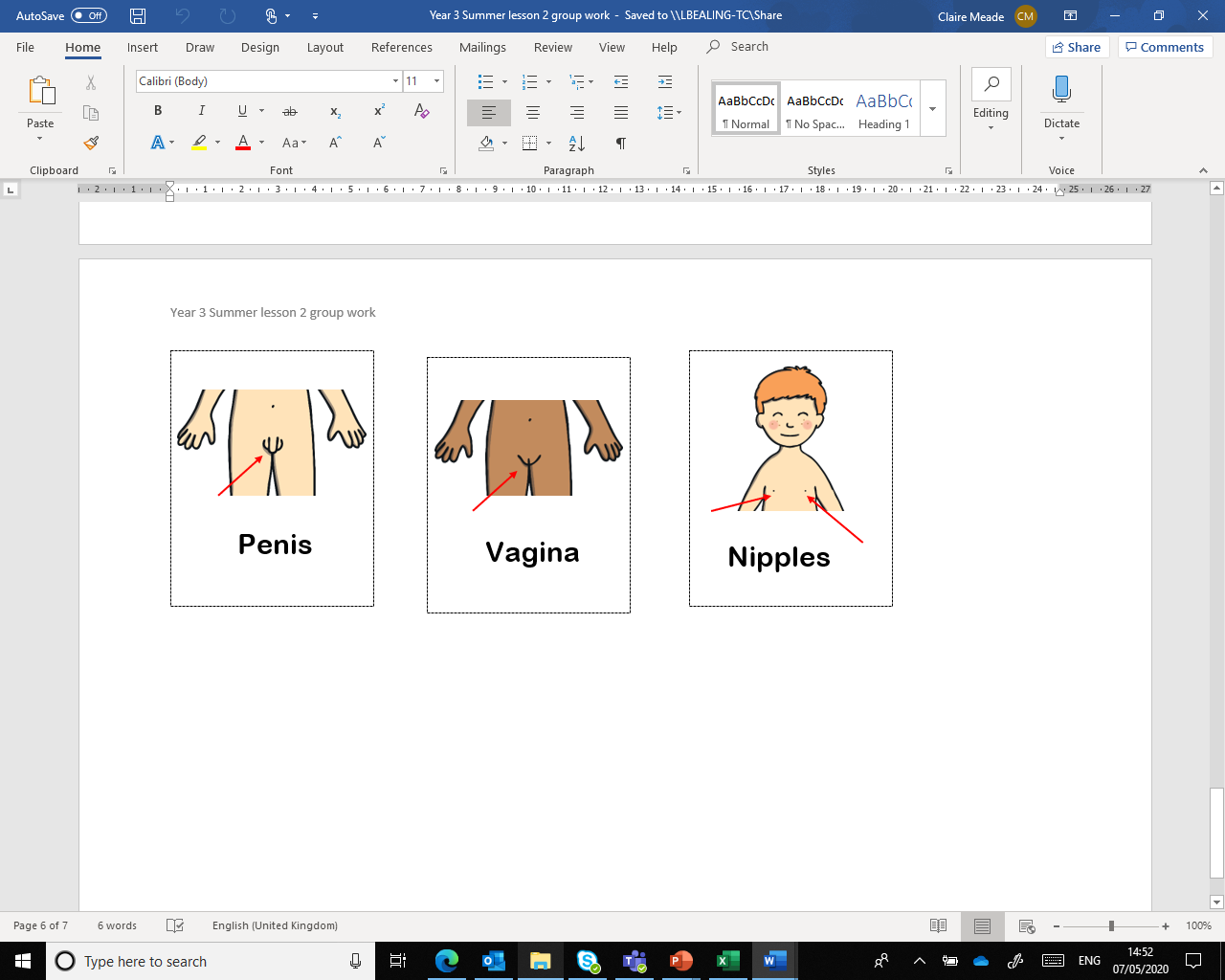 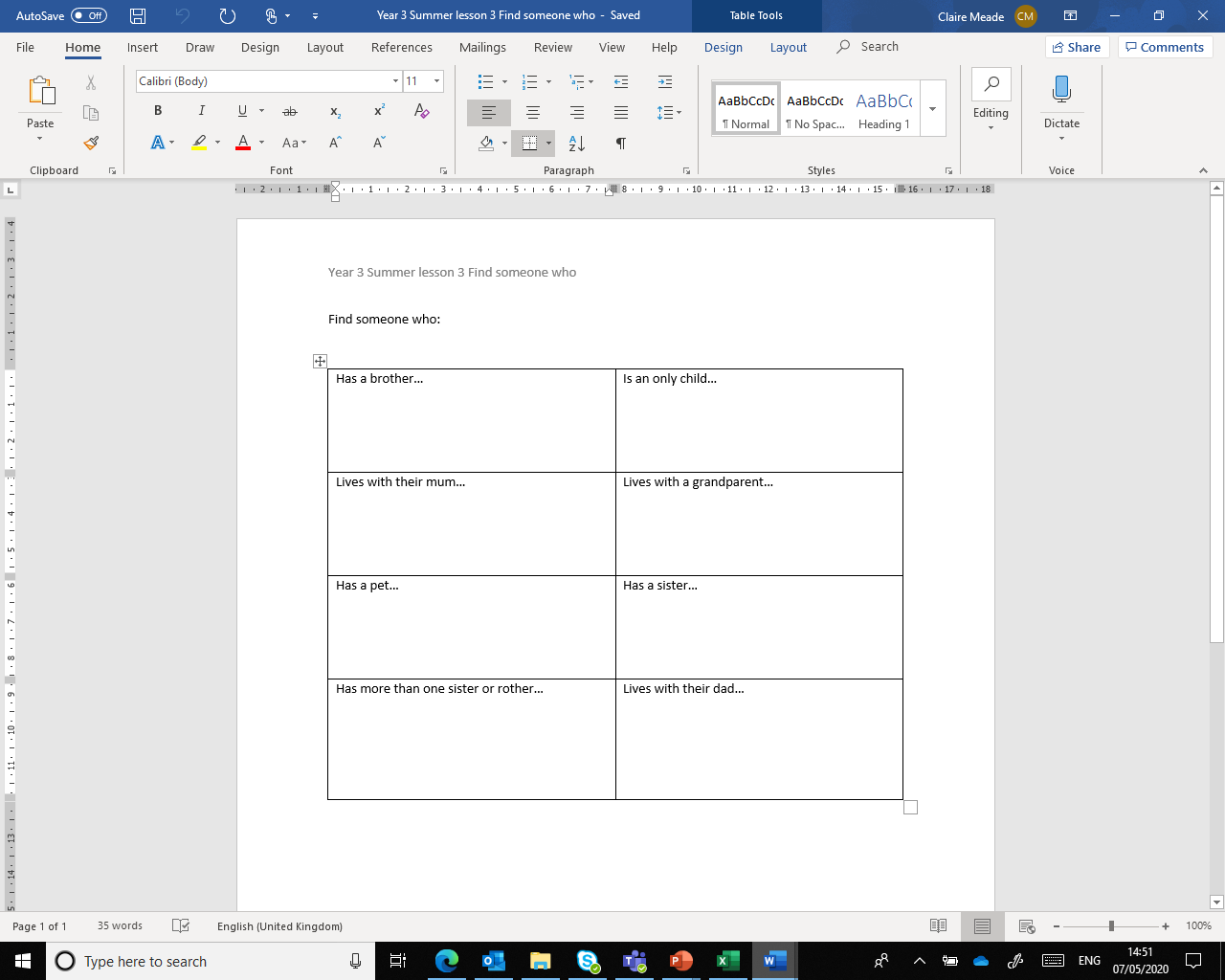 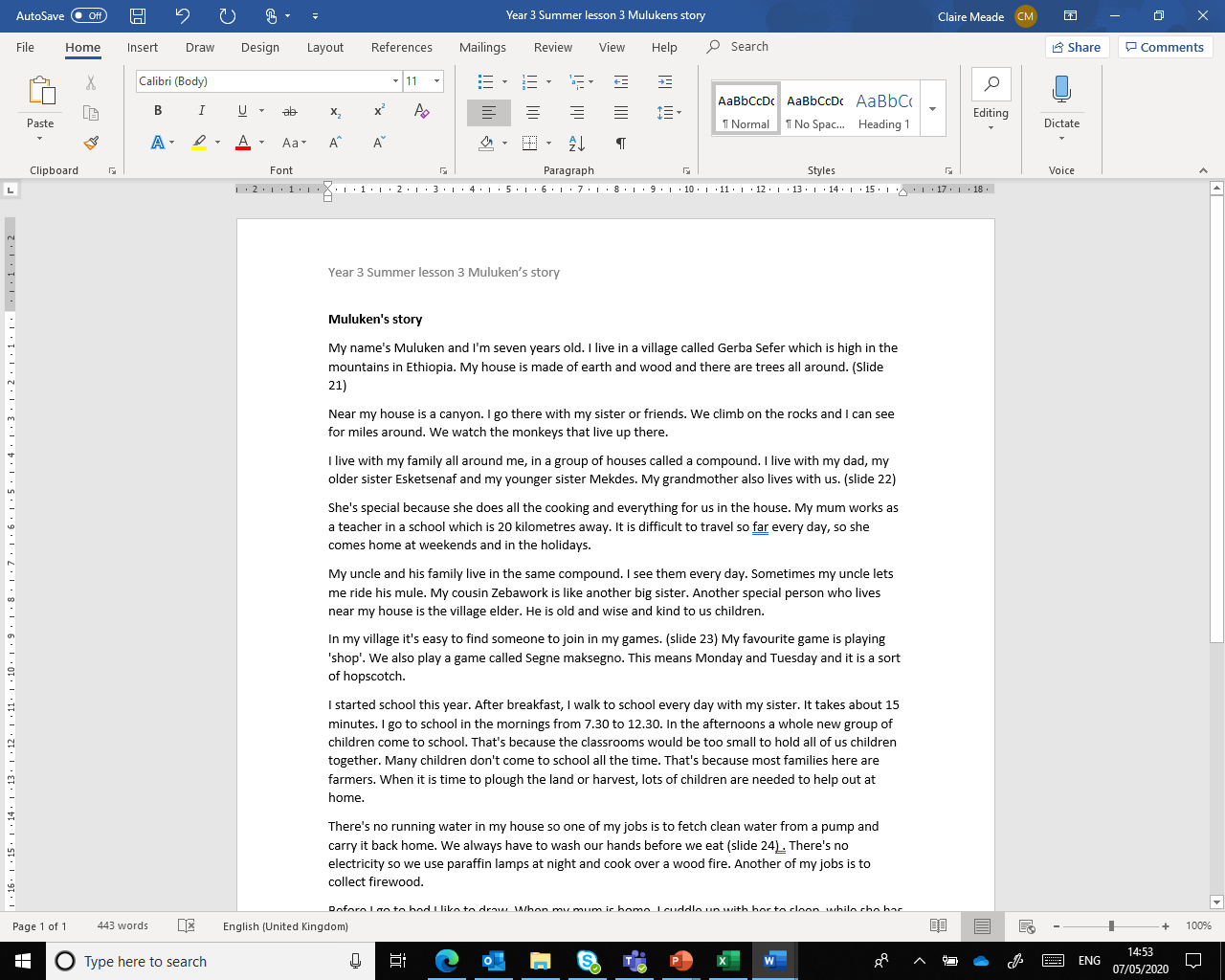 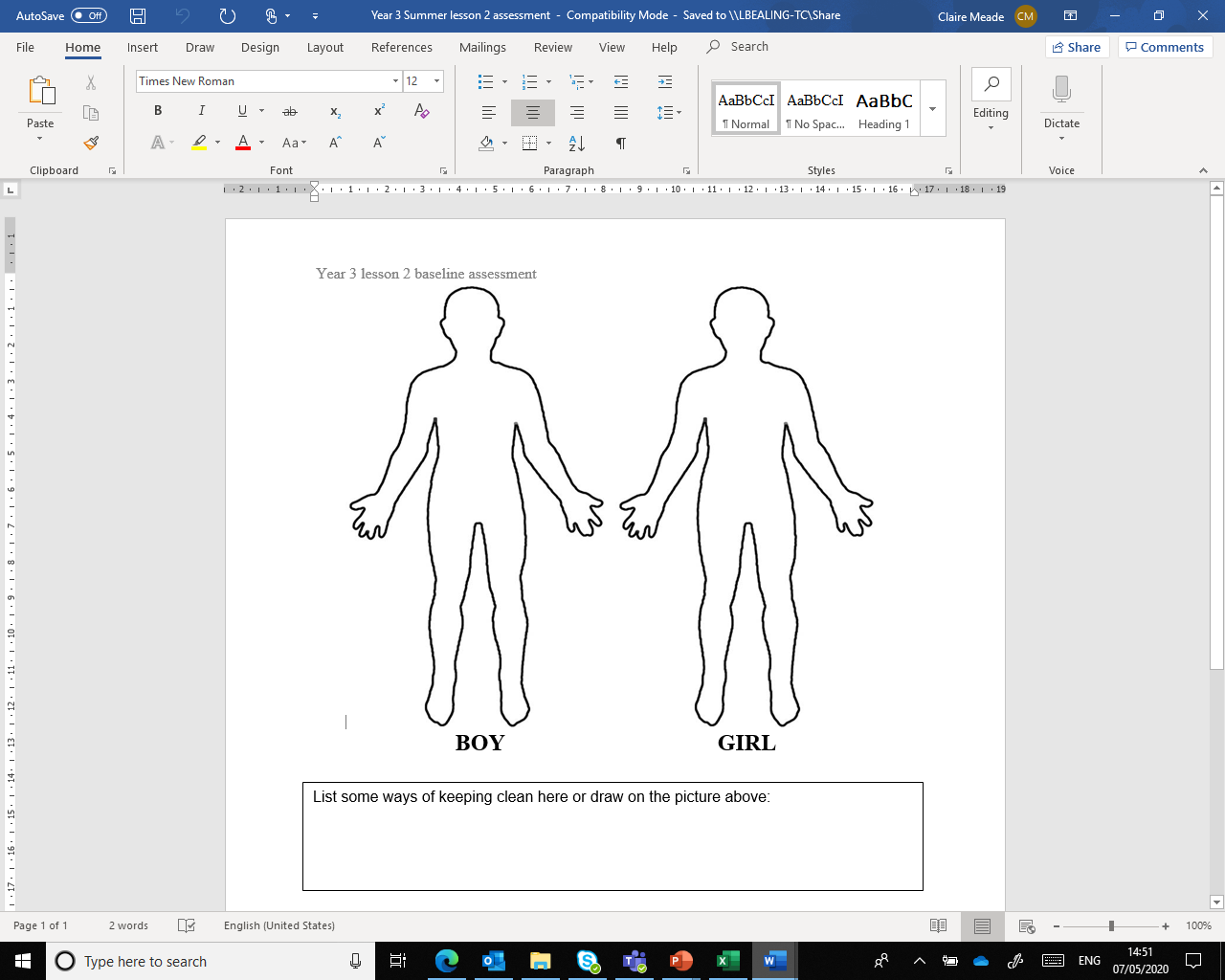 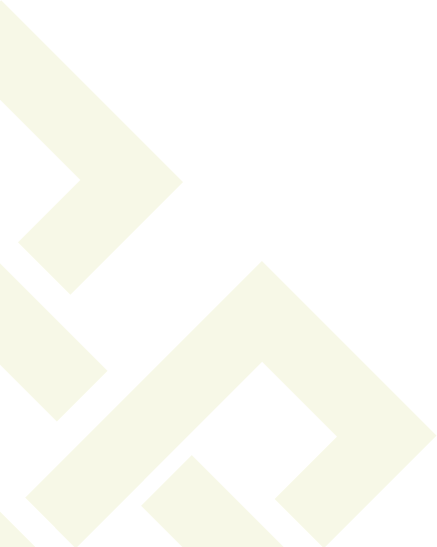 Body parts
Linked to PANTS rule

Good and bad touch

Good and bad secrets

Sorting body parts – boy only, girl only, both

Body part bingo – boy only, girl only, both
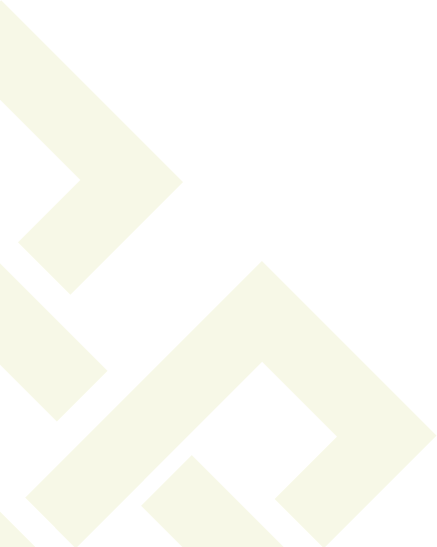 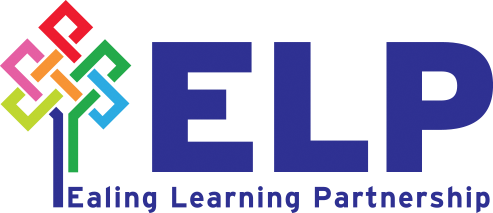 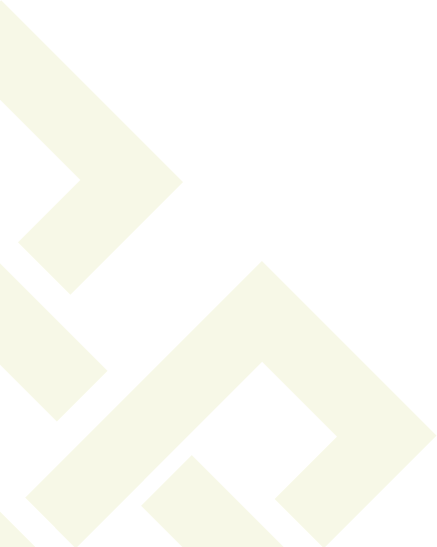 Families
Families look different - not all families will look like their family, what is important is that our family loves us and takes care of us.

Families around the word
Muluken’s family
Similarities and differences 
What all families have in common
Our wider family – step families, aunts, uncles, grandparents, cousins
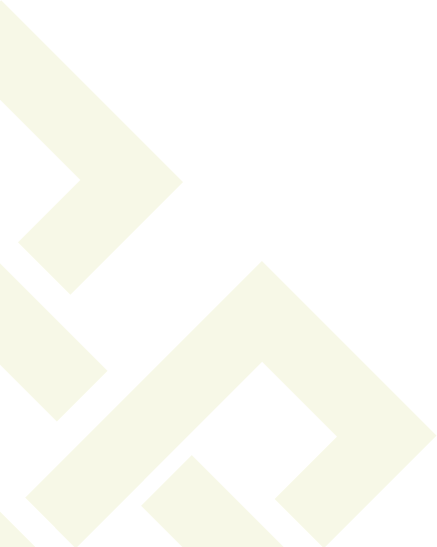 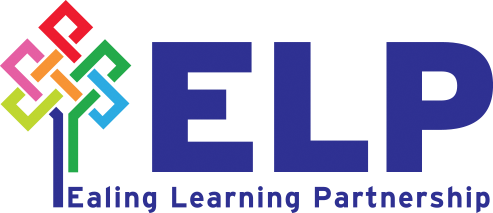 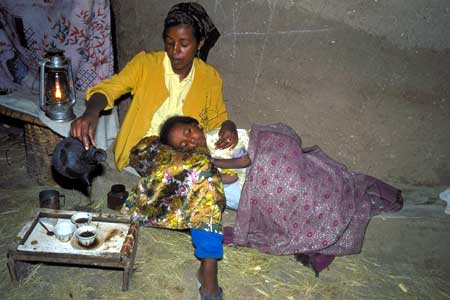 [Speaker Notes: 6. Muluken sleeps on her mother's lap.
Photo: Rhodri Jones/Oxfam
Muluken sleeps on her mother's lap. There is no electricity in Gerba Sefer village, and so the family use a paraffin lamp. At night it can get cold and it's sometimes frosty in November and December. Discussion: Do we waste power (eg electricity) in the North? What can we do to save energy at home?]
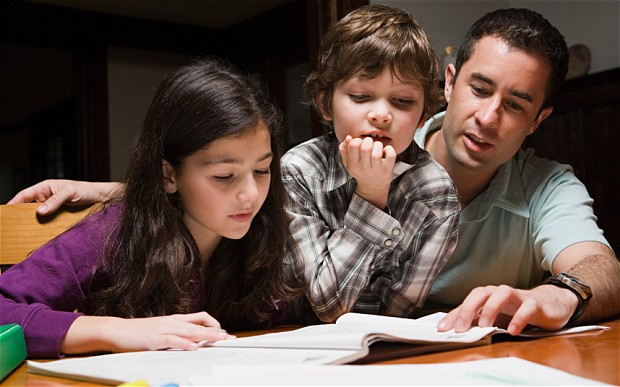 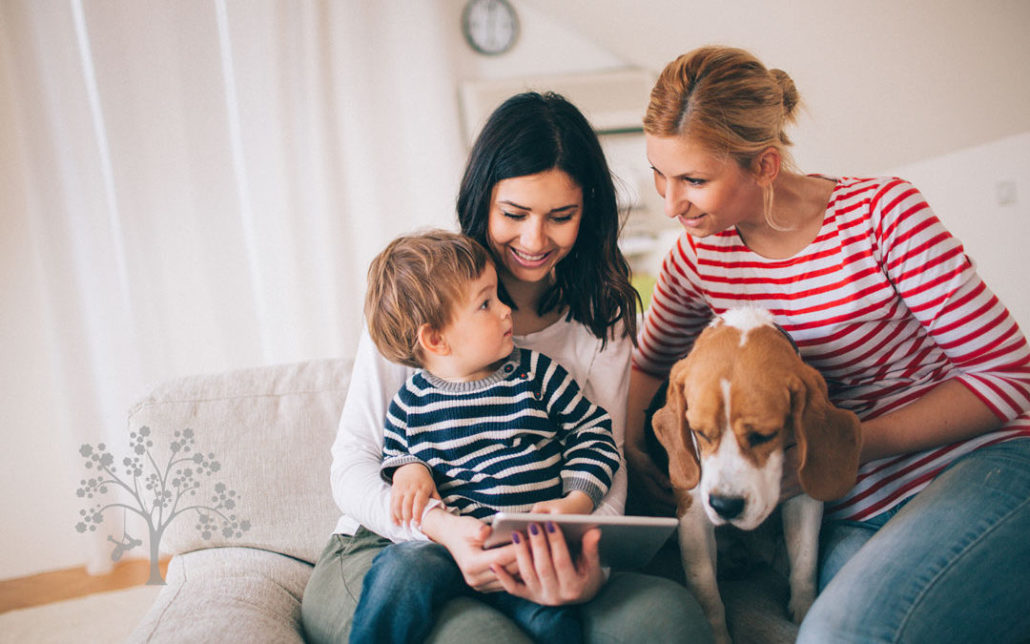 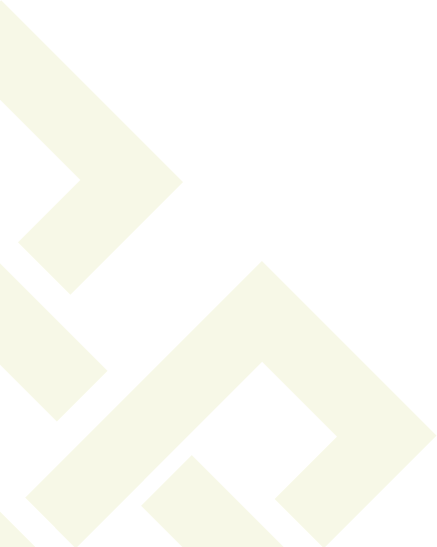 Year 4
Lessons 2, 3 and 4 are the Relationships Education lessons for Year 4

Learning objectives:
Lesson 1: To understand good friendships
Lesson 2: To identify the people in my family, while recognizing that not all families look like mine & to explain where I can get help and support
Lesson 3: To understand basic facts about puberty & to begin to understand menstruation
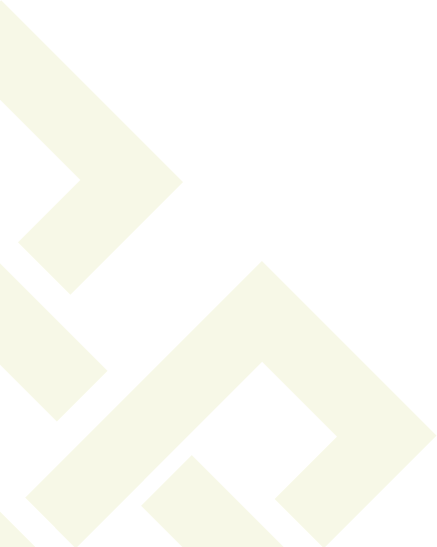 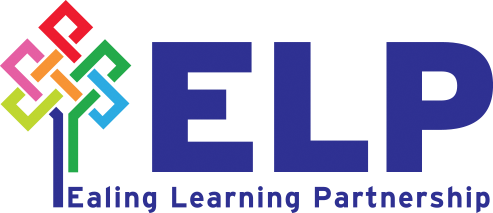 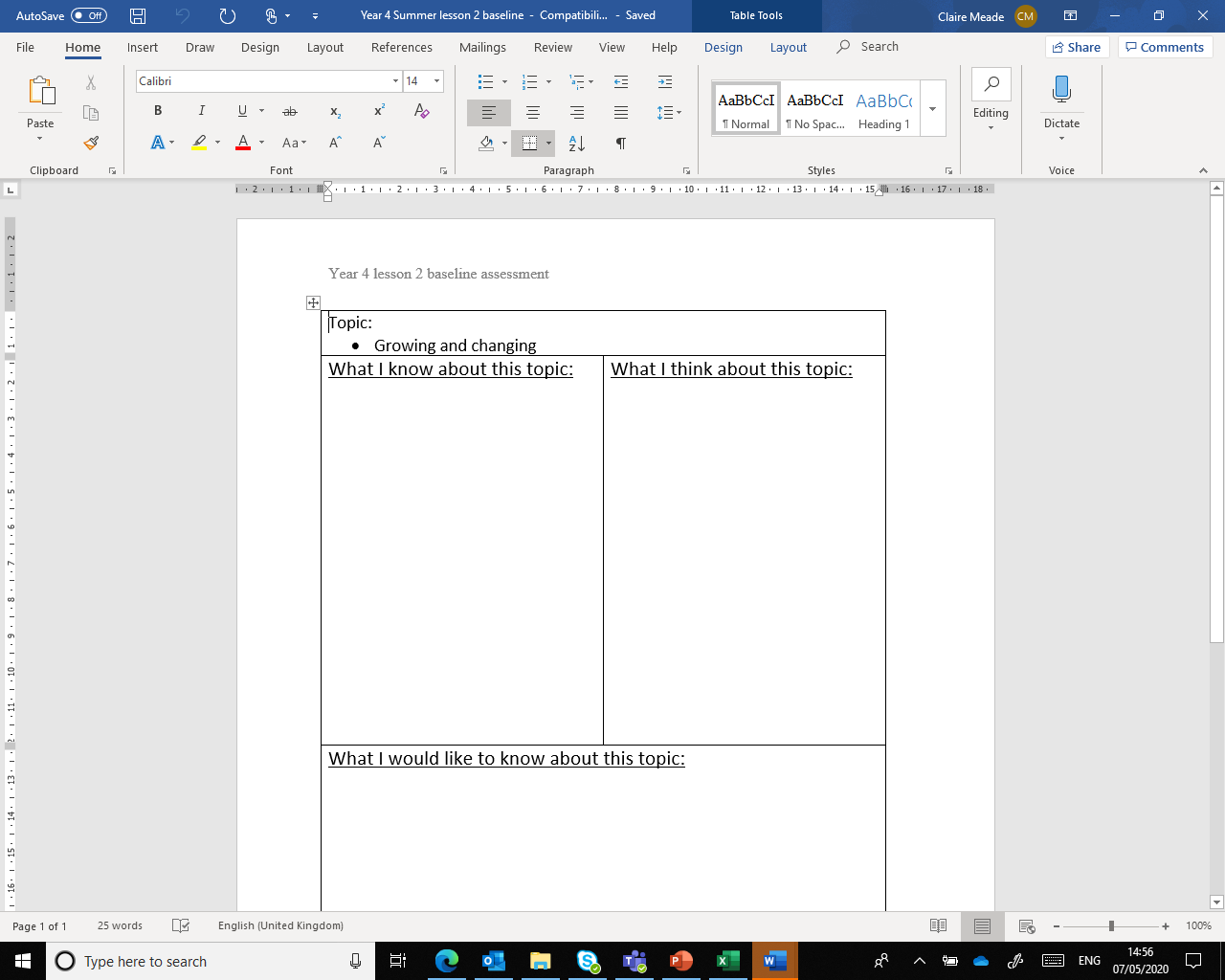 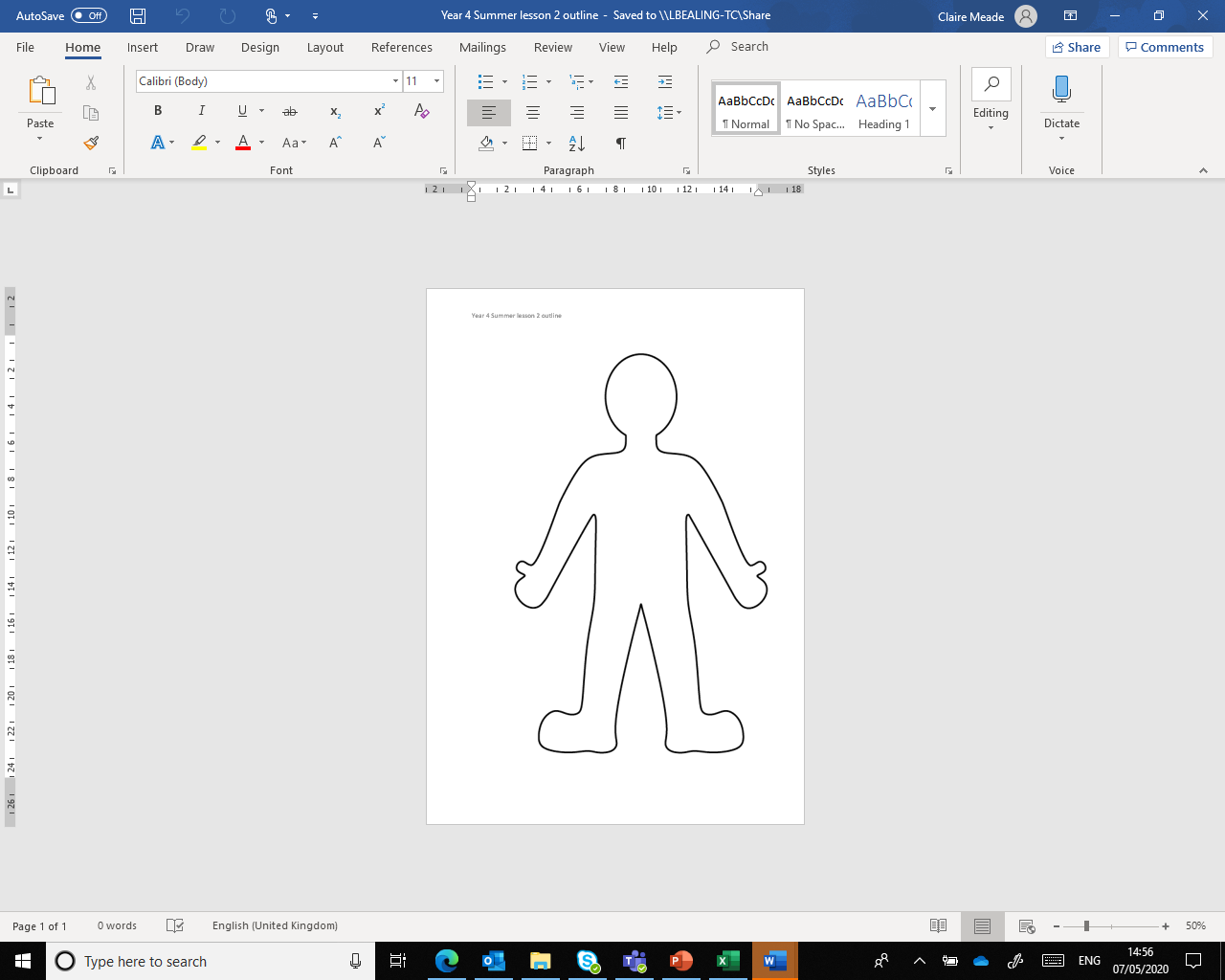 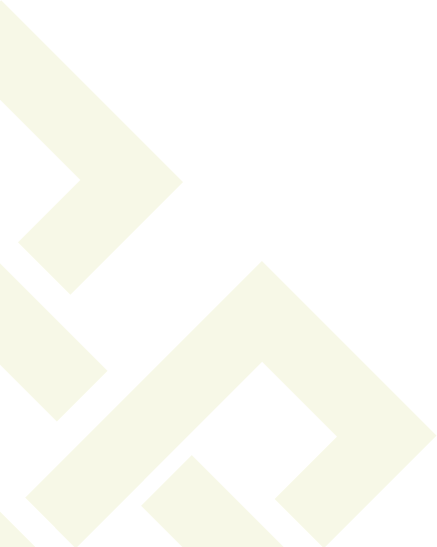 Puberty
What does puberty mean - change, growing and maturing from a child to an adult. 

Common question group activity: does puberty happen at the same time for everyone? Do these changes happen to everyone? Why do these changes happen.

Naming body parts using correct words

Sweat glands, change to voice, body changes, pubic hair and periods are the main difference discussed in this lesson
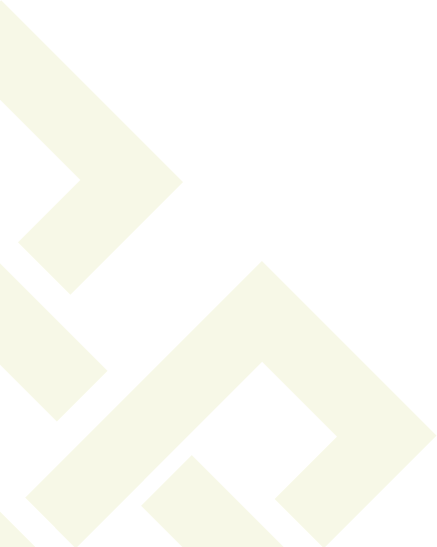 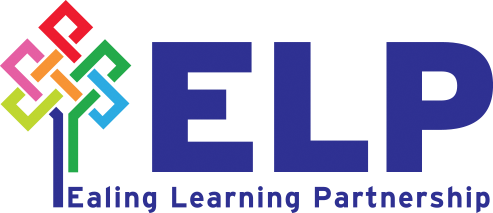 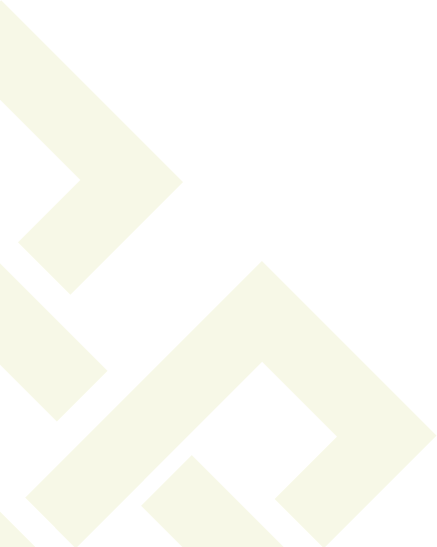 Periods
1. When a girl reaches puberty, she will have lots of hormonal changes (chemical changes) happening in her body. These chemical changes are causing her body to grow and change during puberty
2. These hormones will also cause a girl’s period to start.
3. All girls start their period during puberty, some start sooner than others.
4. These hormones cause an egg to be released from a girls ovary.
5. This egg then travels down your fallopian tube and into your uterus.
6. When the egg reaches the uterus, the uterus lining (the muscular tissue) becomes thicker to protect the egg.
7. When the egg does not need to be protected anymore (usually by day 28 of a girls monthly cycle) the uterus sheds (gets rid) of its lining.
8. this causes a period, or monthly bleed for girls. Explain that the blood lost during a period is not the same as the blood in our veins and arteries, it is waste blood and tissue that our body no longer needs.
9. explain that once a girl has had her period (shed the lining of her uterus, which usually lasts 3-4 days) the cycle begins again. 
10. Explain to begin with, this may not happen every month, but eventually the cycle usually becomes regular and will happen every month.
11. Explain that to keep ourselves clean and healthy when we have a period, girls use sanitary towels (pads). Use the PP to explain what a sanitary towel is
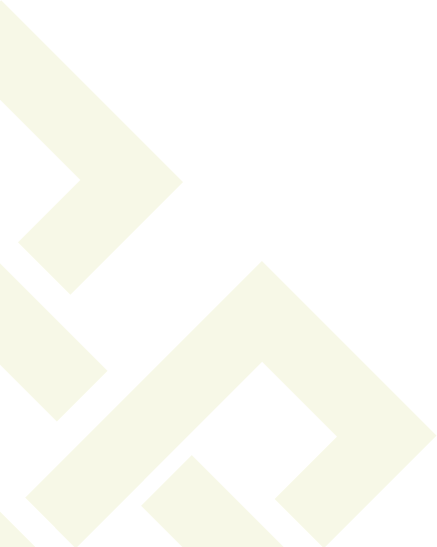 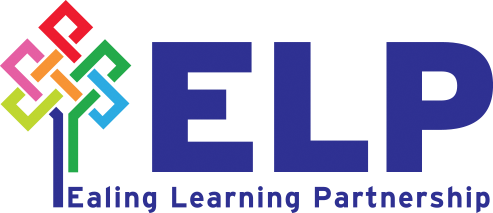 Puberty for Girls
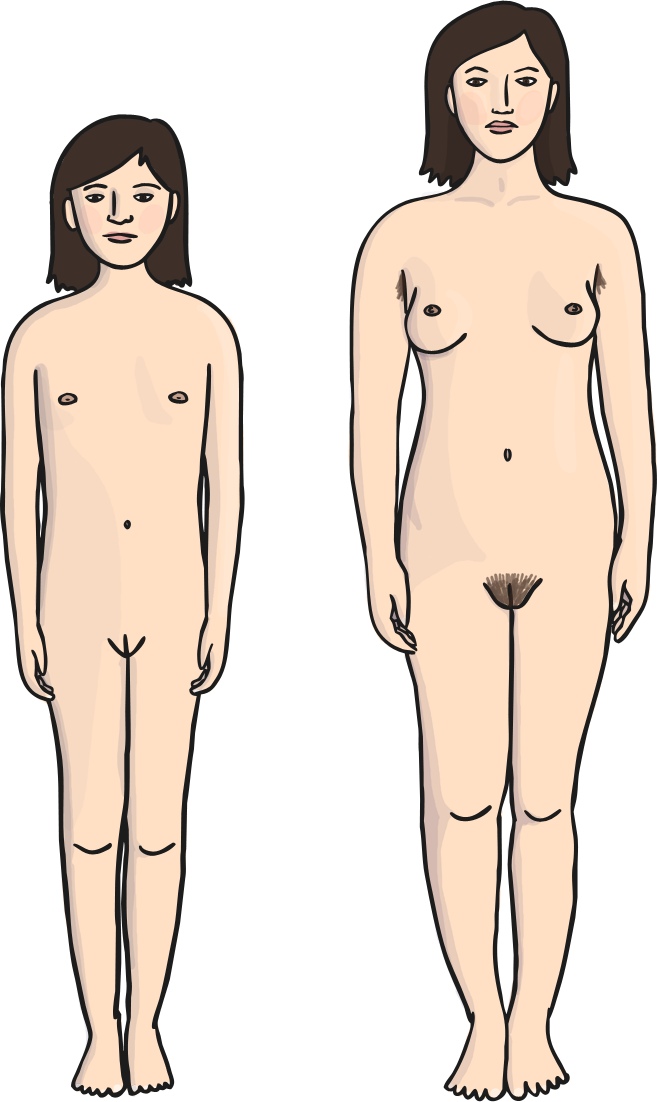 Larynx (voice box) 
grows
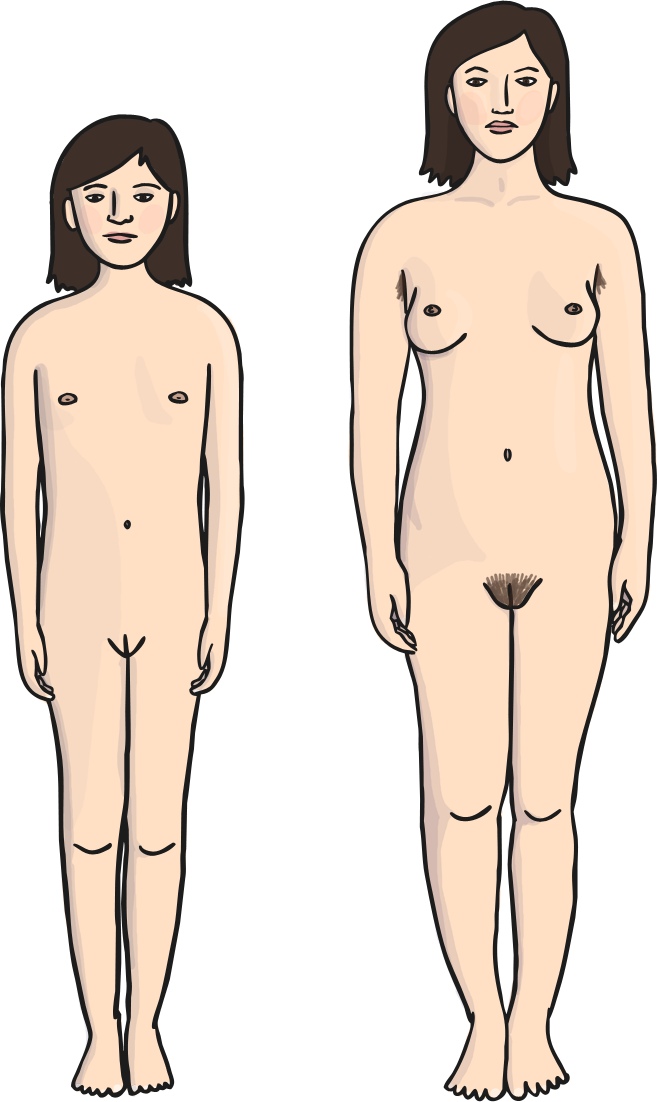 Grow taller
Skin becomes oilier
Sweat glands produce more sweat
Gain hair on arms and legs
Grow hair under armpits
Grow breasts
Grow pubic hair
Start to menstruate
All parts of the 
body grow
Remember that everybody's body looks different!
Puberty for Boys
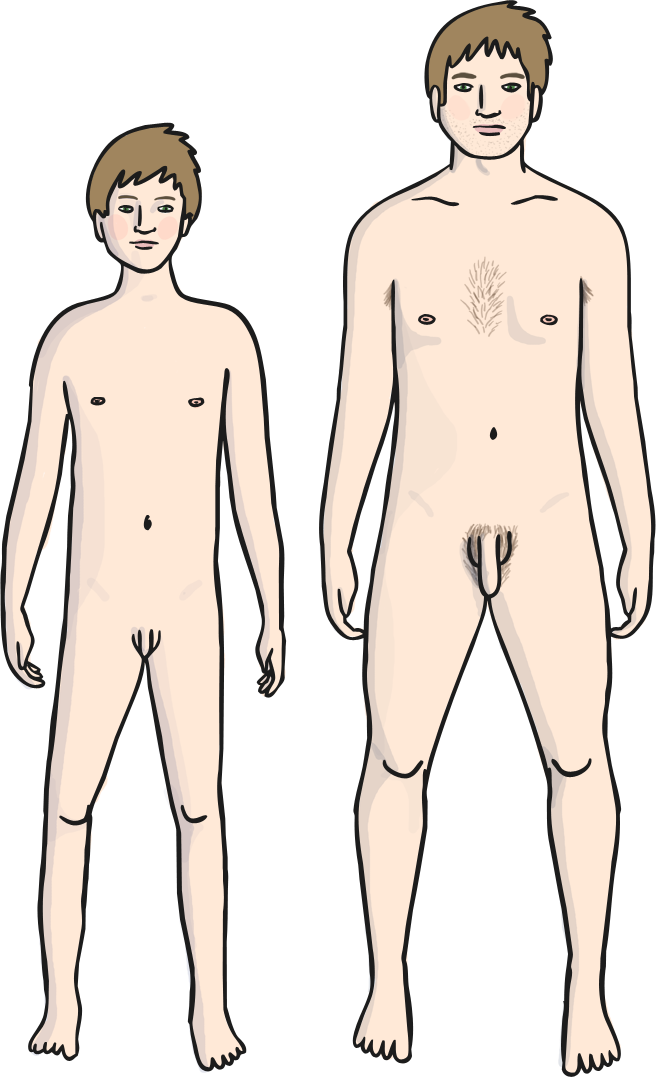 Grow taller
Larynx (voice box) grows –
 ‘Adam’s apple’
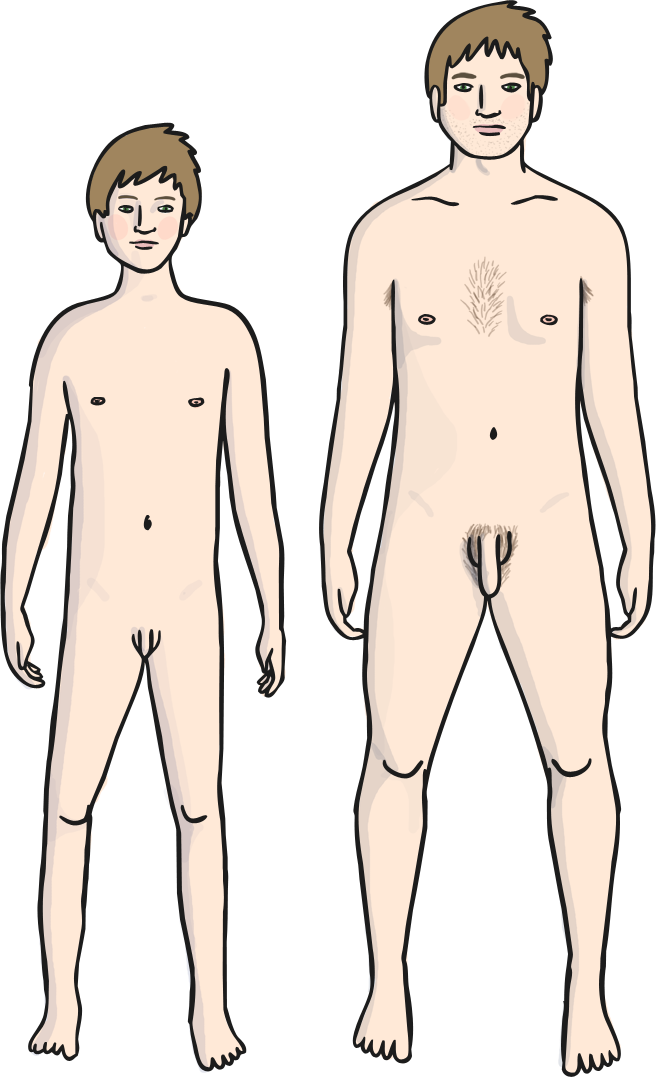 Skin becomes oilier
Become more muscular
Grow facial hair
Grow hair under armpits
Grow hair on chest
Sweat glands produce more sweat
Testicles and penis develop
Grow pubic hair
Gain hair on arms and legs
All parts of the 
body grow
Remember that everybody's body looks different!
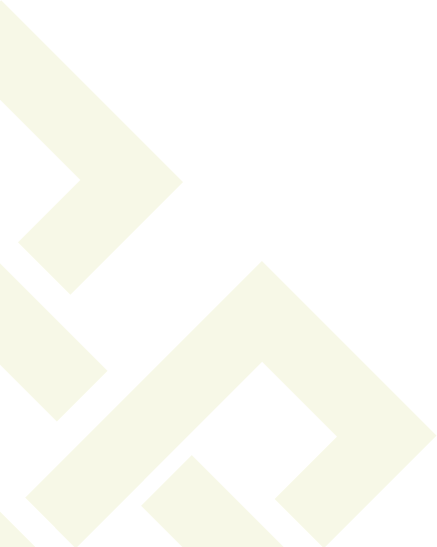 Families
Families look different - not all families will look like their family, what is important is that our family loves us and takes care of us.

What does family mean
Family members – extended families
Similarities and differences in families
Different combinations in families 
My family
What is the most important thing for a family – ranking top 9 things
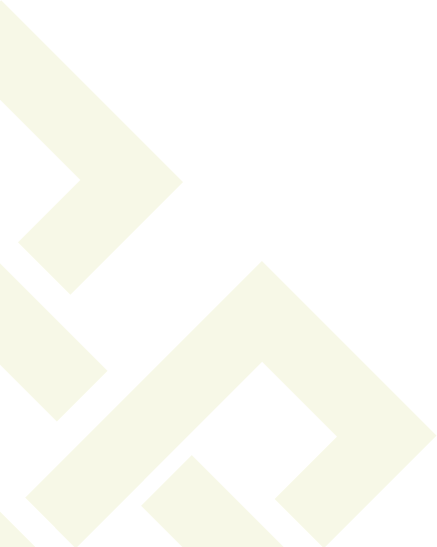 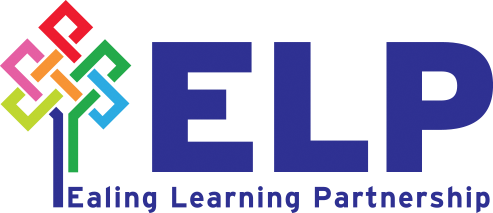 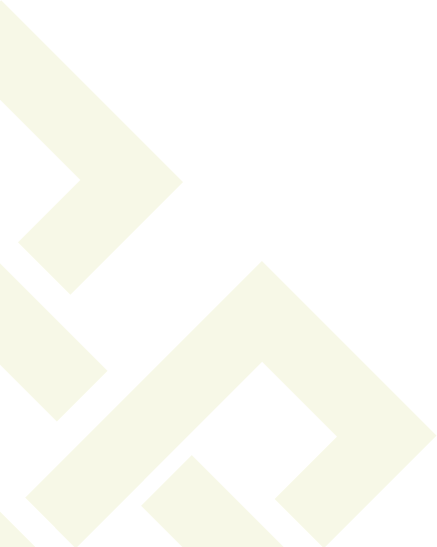 Year 5
Lessons 2, 3 and 4 are the Relationships Education lessons for Year 5

Learning objectives:
Lesson 1: To explore the emotional and physical changes that occur during puberty. To understand male and female puberty changes. To explore the impact of puberty on the body and the importance of physical hygiene & explore ways to get support during puberty
Lesson 2: To explore the emotional and physical changes that occur during puberty. To understand male and female puberty changes. To explore the impact of puberty on the body and the importance of physical hygiene & explore ways to get support during puberty
Lesson 3: To understand what makes a family and who to turn to for help and support
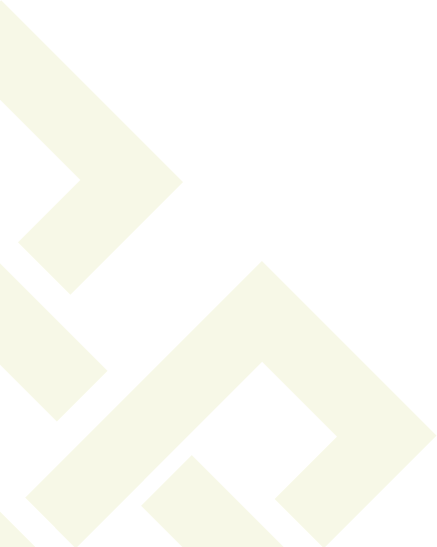 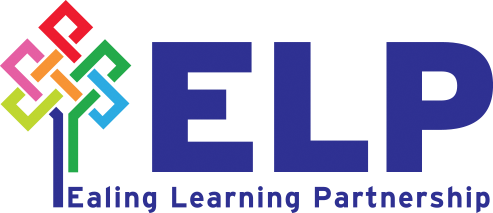 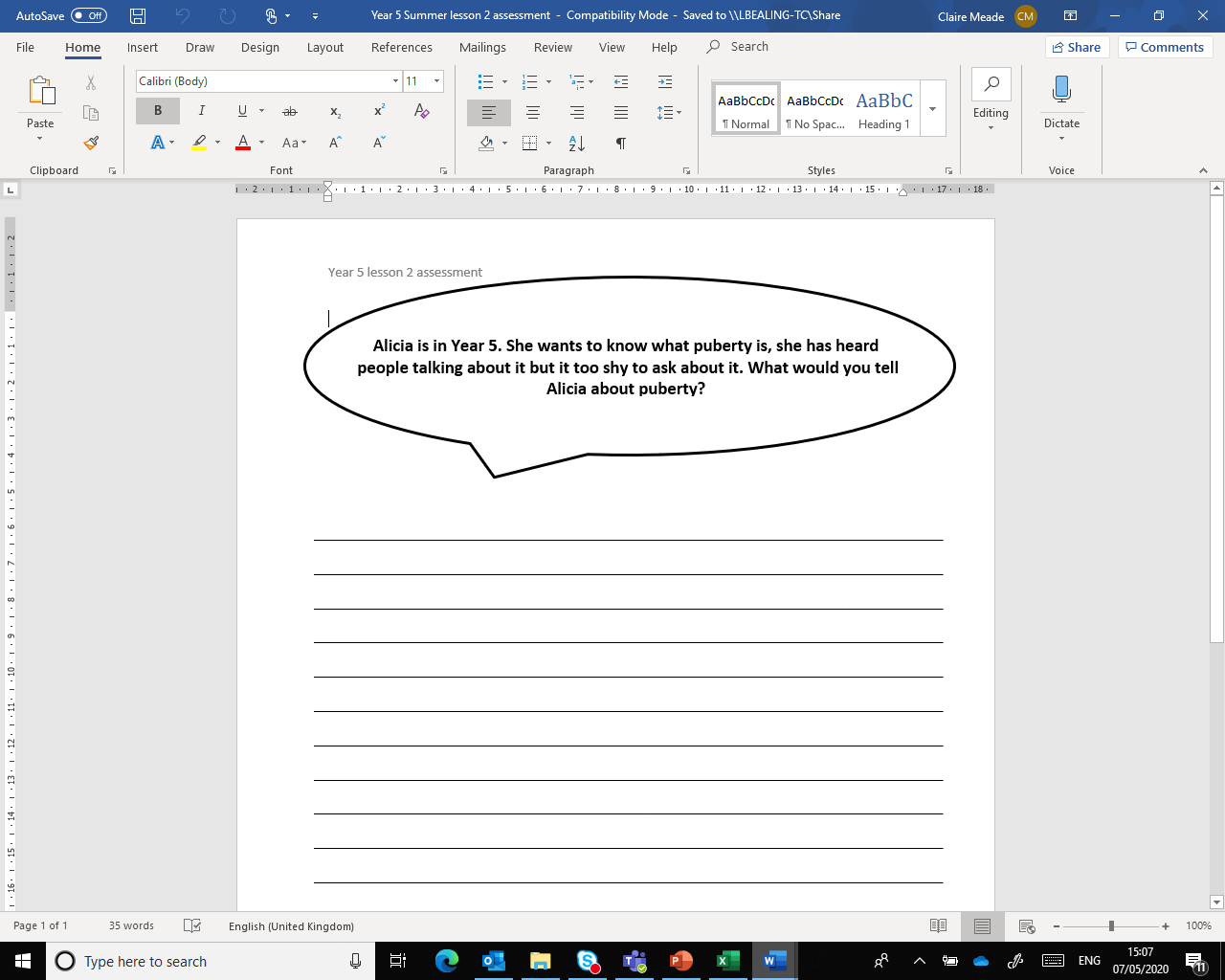 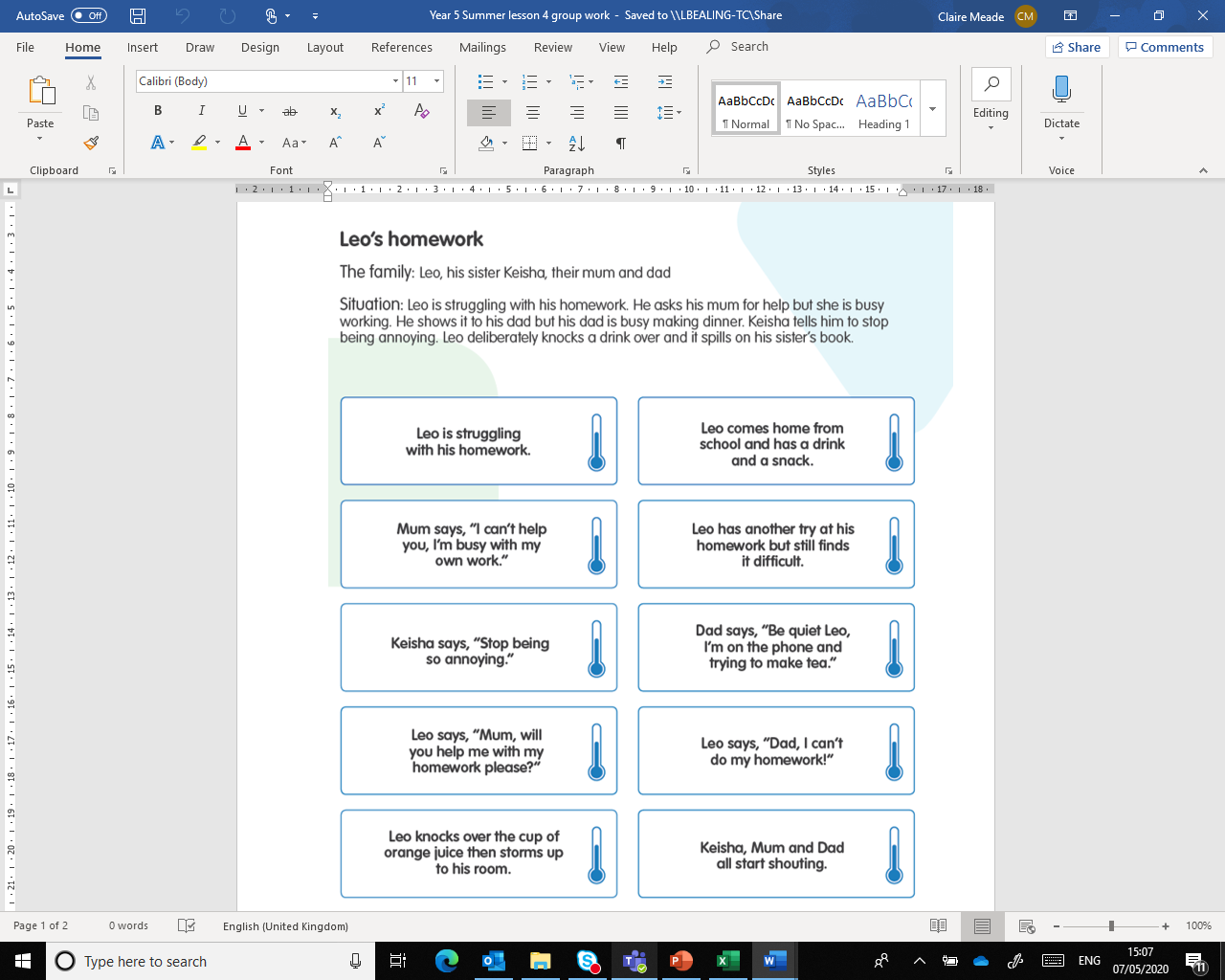 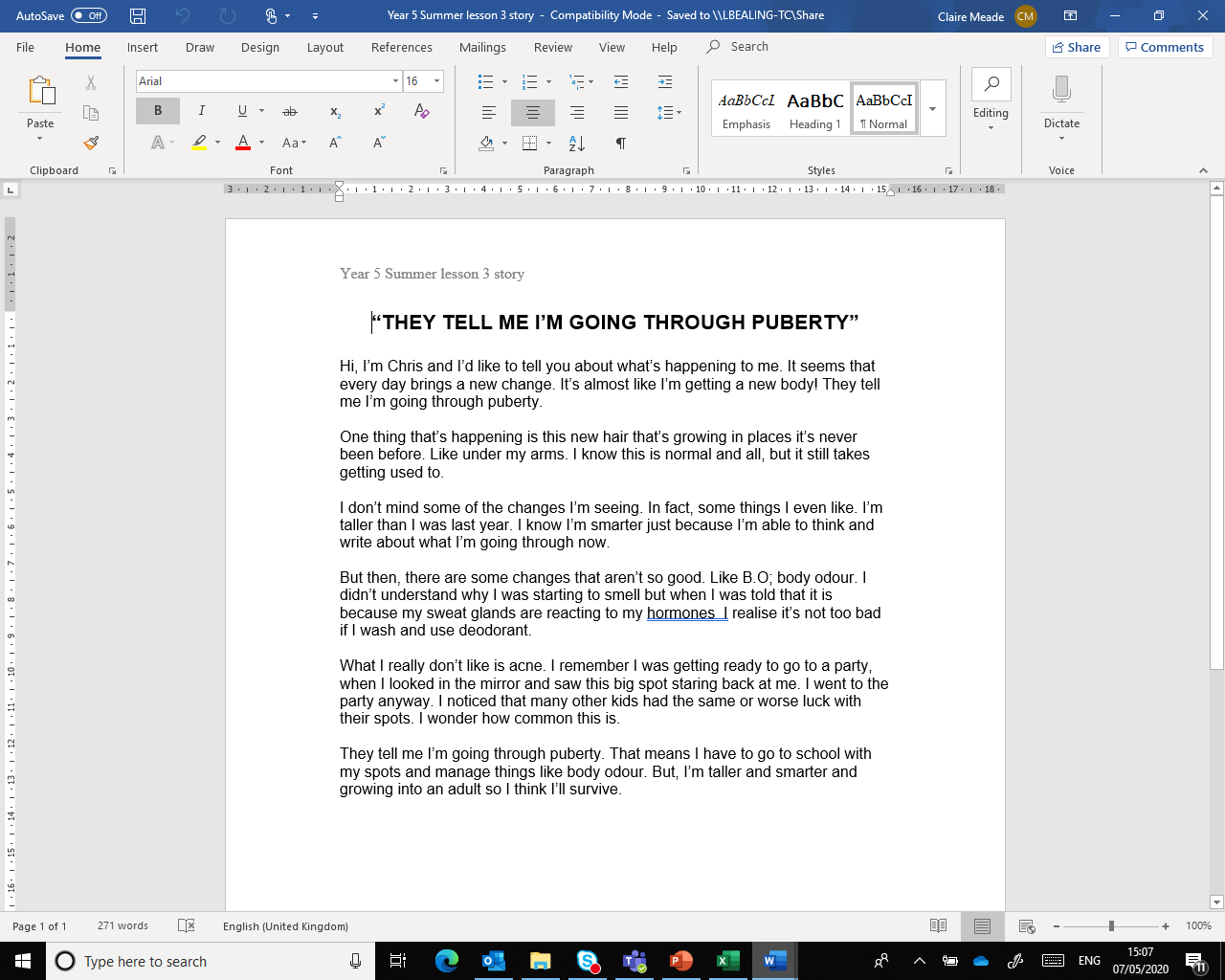 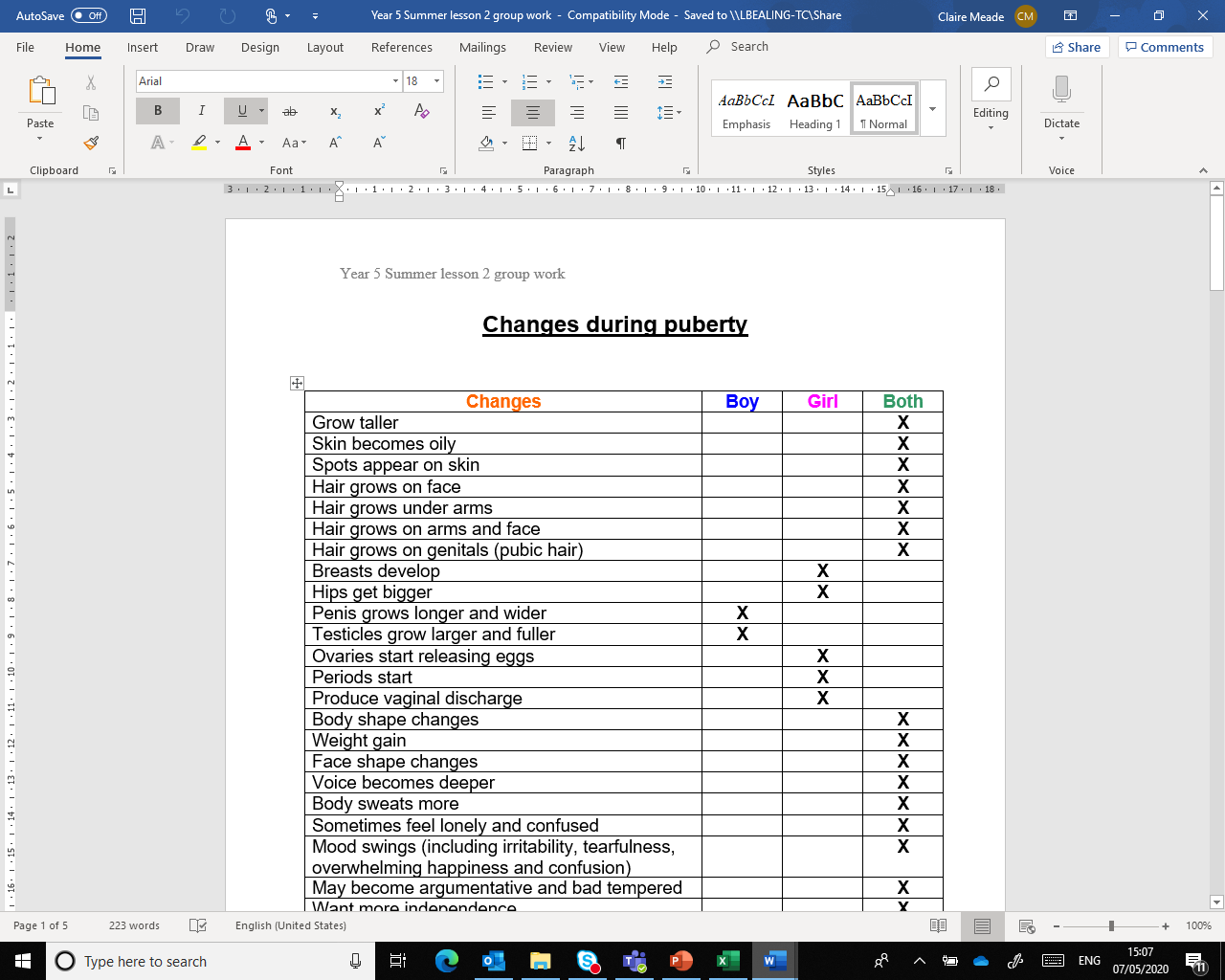 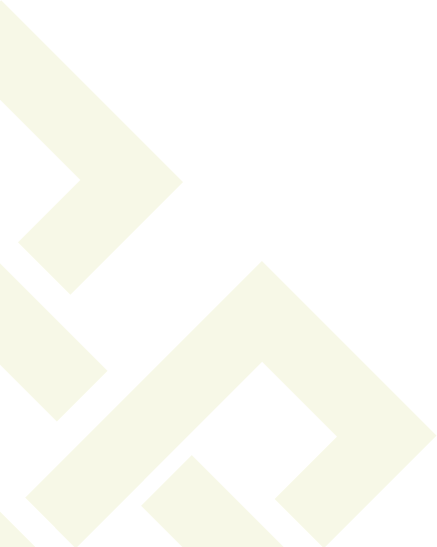 Puberty
What is puberty?
Boy changes, girl change, changes for both – sorting activity
Recap of periods
Emotional changes
Hormonal changes – story of a young boy who finds it difficult to control his mood
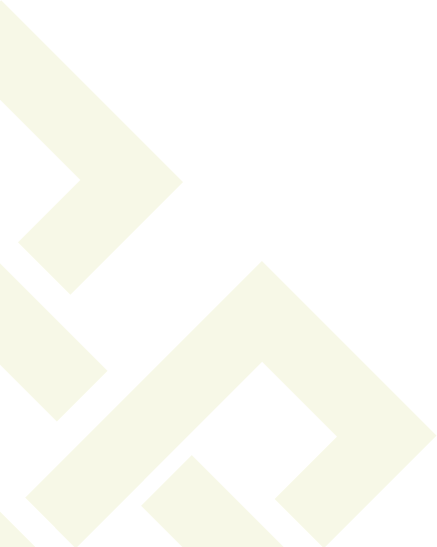 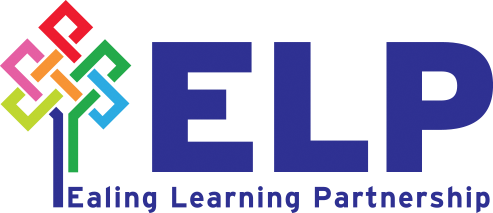 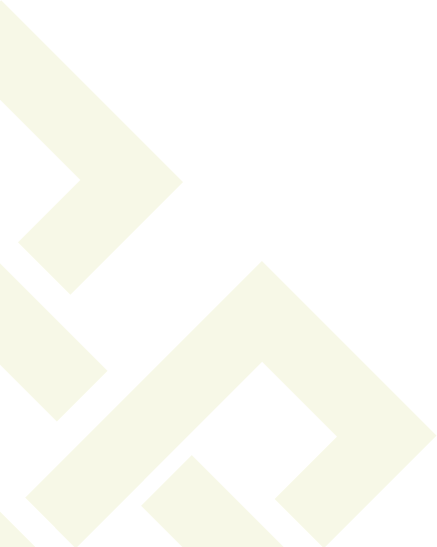 Families
Families look different - not all families will look like their family, what is important is that our family loves us and takes care of us.

Similarities and differences in our class
Why family is important – emotional support, keeps us safe
Respect
Falling out – resolving conflict
Leo’s homework story
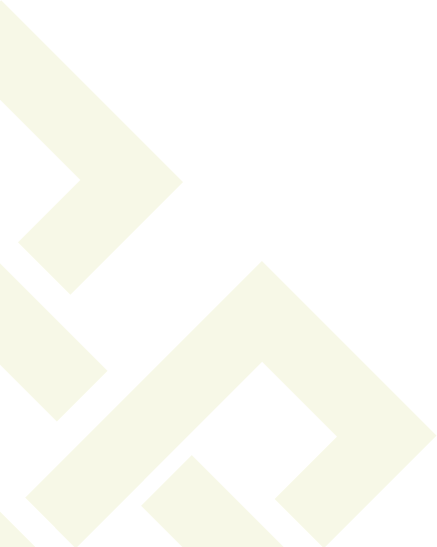 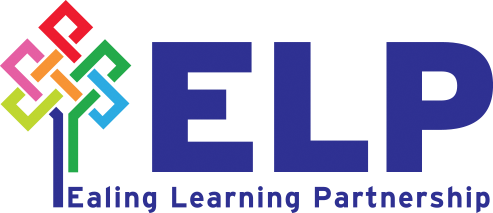 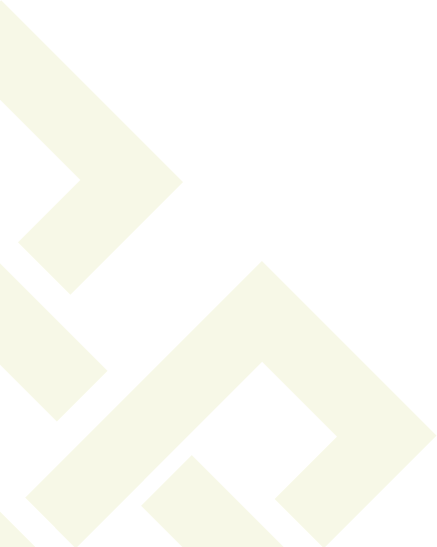 Year 6
Lessons 2, 3 and 4 are the Relationships Education lessons for Year 6

Learning objectives:
Lesson 1: To explore positive and negative ways of communicating in relationships & understand healthy relationships 
Lesson 2: To recap the male and female changes that happen during puberty & understand what makes a family and who to turn to for help and support
Lesson 3: The understand the human reproductive system. Not statutory, parents can withdraw from this lesson
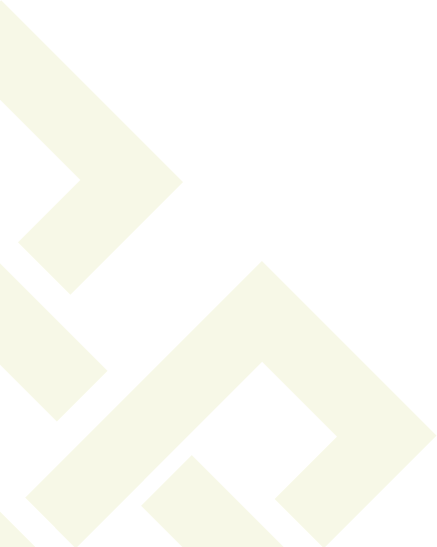 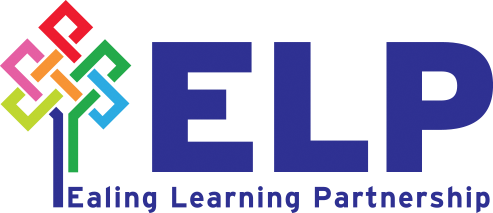 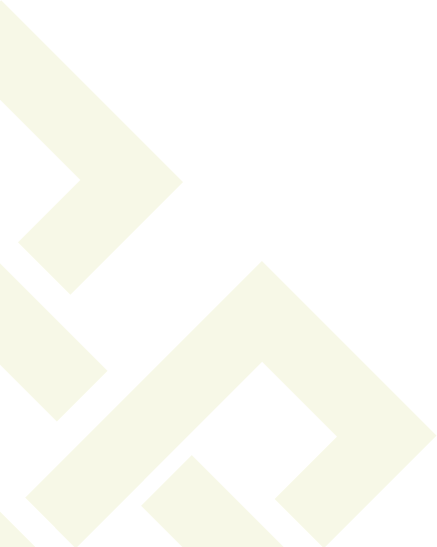 Puberty
What is puberty?
Boy changes, girl change, changes for both – sorting activity
Emotional changes
Wet dreams and erections 
Body changes
Scientific vocabulary for body parts
Myths and facts group work
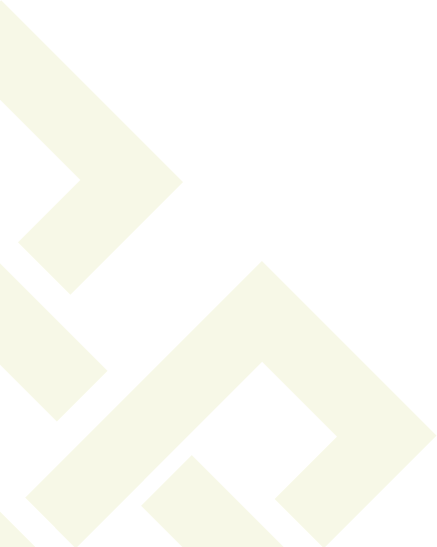 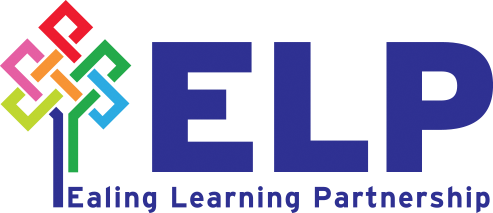 The Female Reproductive System
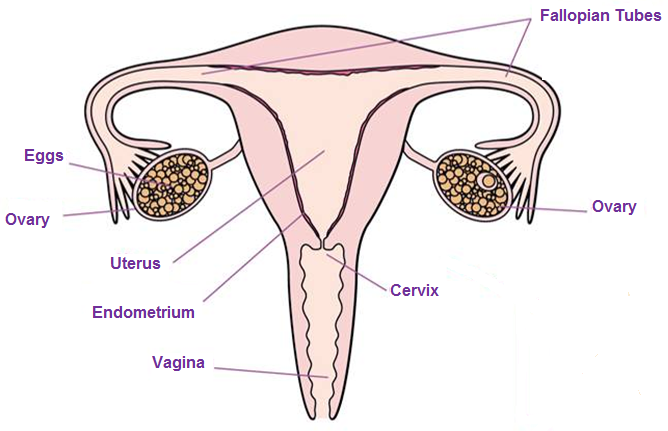 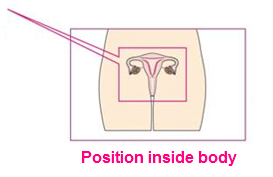 Penis Anatomy
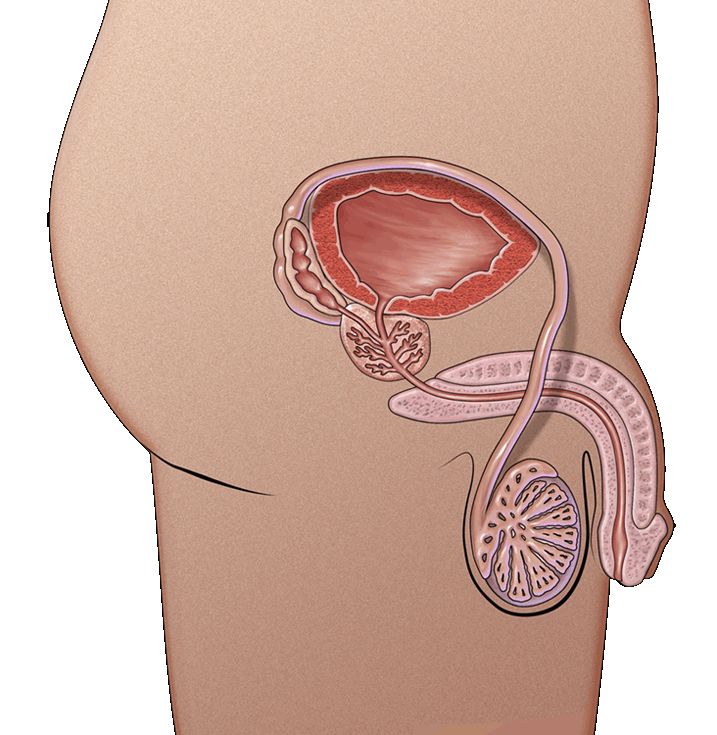 Urethra
The tube through which urine and semen leaves the boy’s body
	Penis 
Tube-like organ that hangs outside the body
Come in all sizes and shapes, determined by our genes
	Testicles or testes
Usually two, one hangs lower
Where sperm are made
	Scrotum
Bag of skin that holds testicles
Keeps them at right temperature to make sperm, slightly cooler than body’s temperature
Gets bigger and baggier and turns a darker colour during puberty
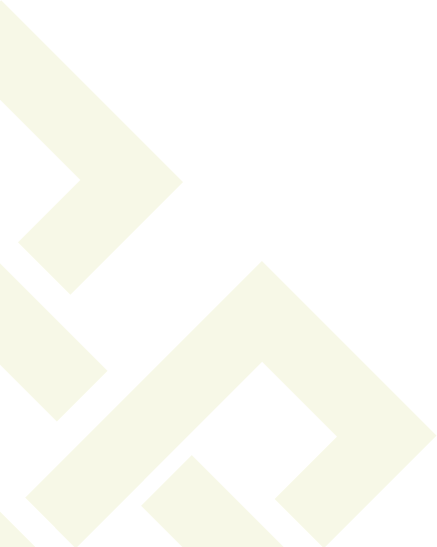 Human reproduction – not statutory
Sequencing steps
No video
No book
No pictures
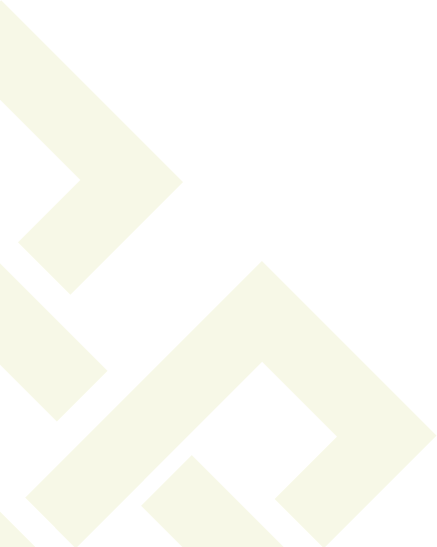 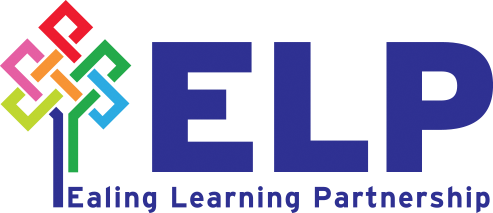 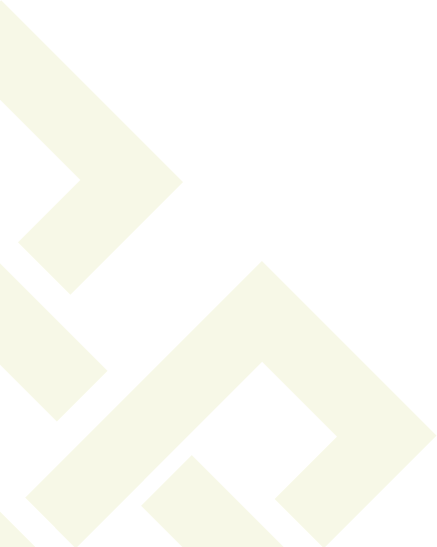 Human reproduction lesson
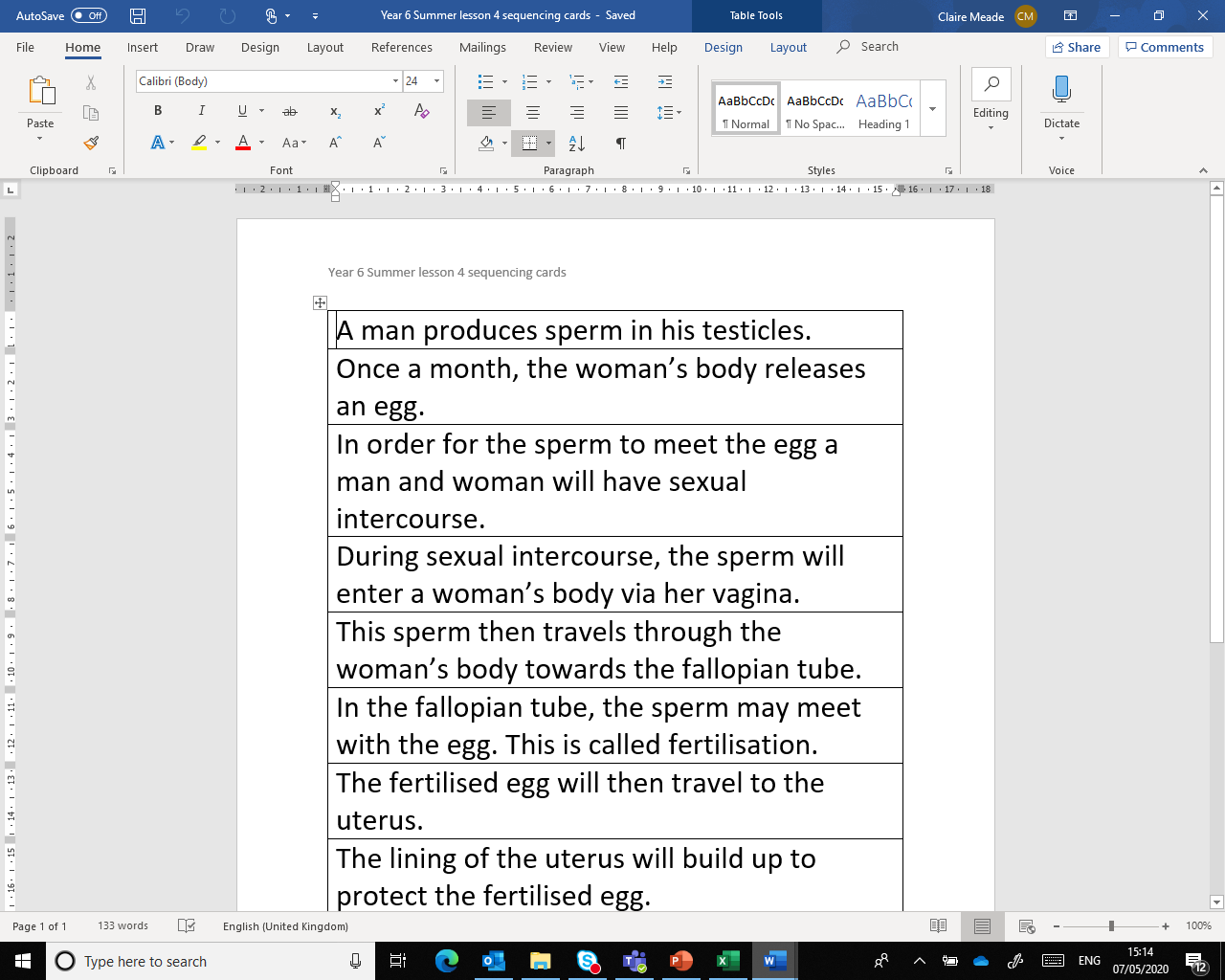 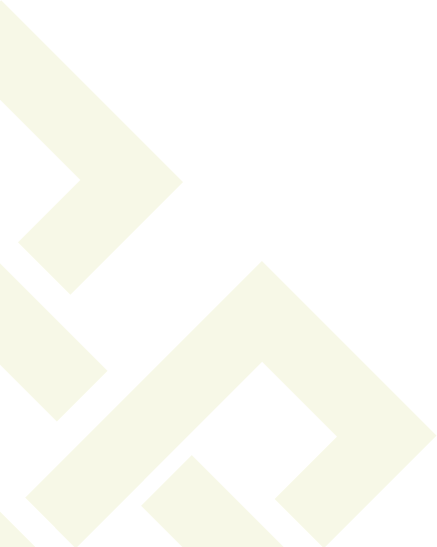 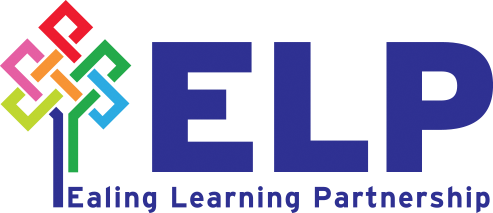 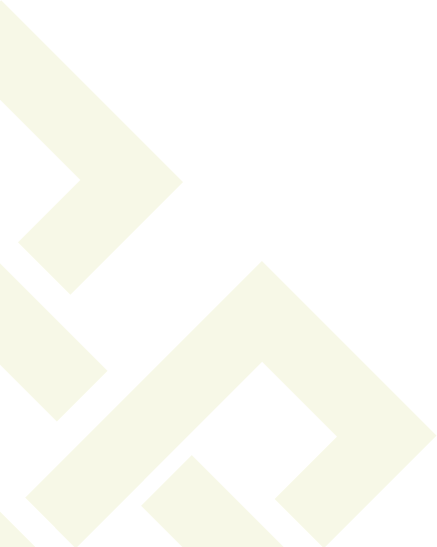 Topics
FGM
Abuse
Different families
Gender identify
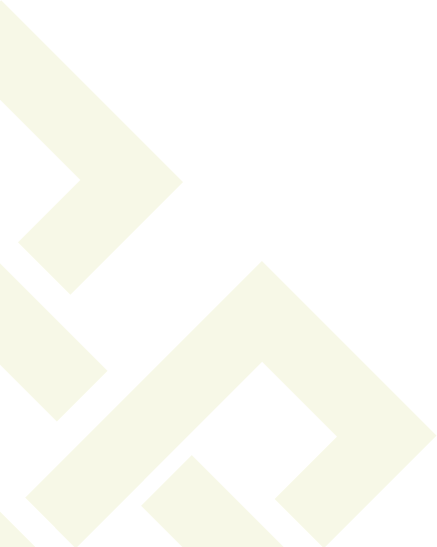 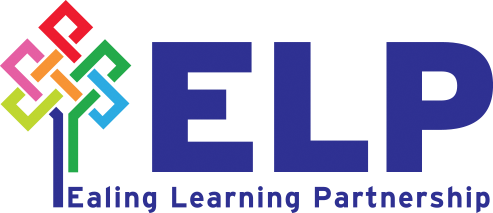 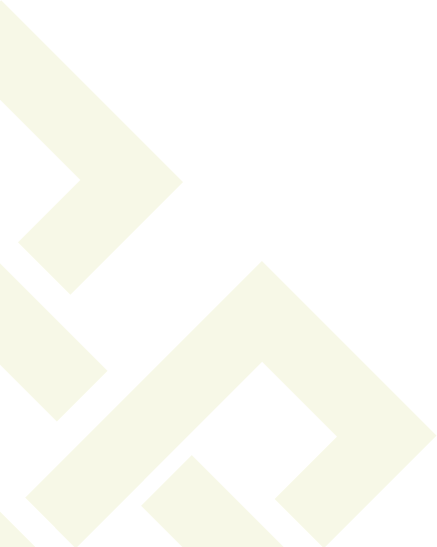 Assessment
Highlighted in red on lesson plans

Each unit of work (3-4 lessons) will have a baseline assessment and an endline assessment. These will need to be done with all children.

Evidence is highlighted in blue – as a year group please decide what pieces of evidence you are collecting (group/individual) to ensure consistency across year group.
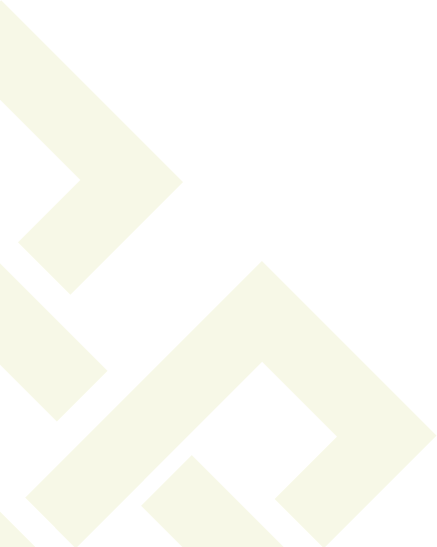 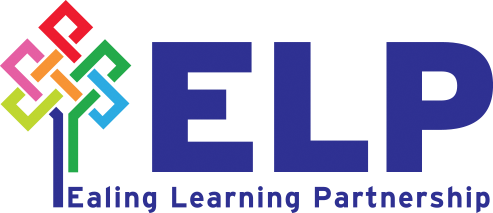 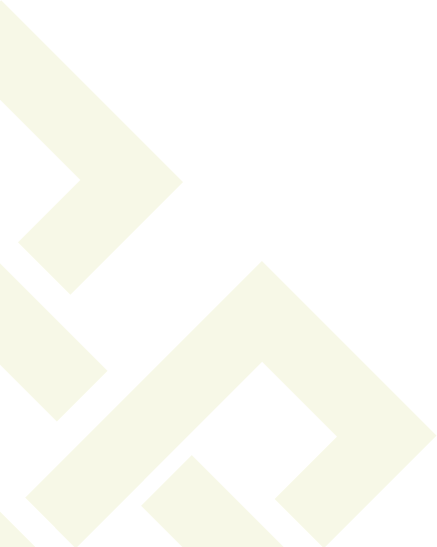 Tricky questions
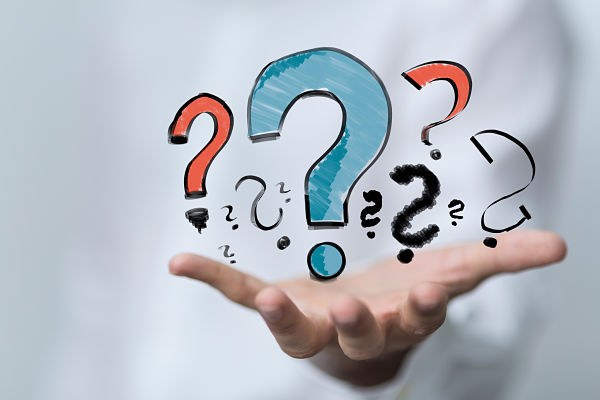 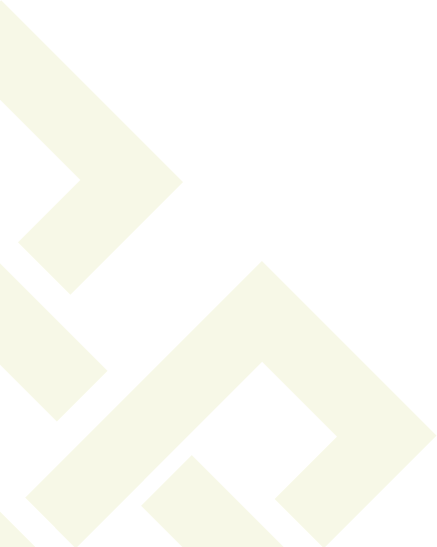 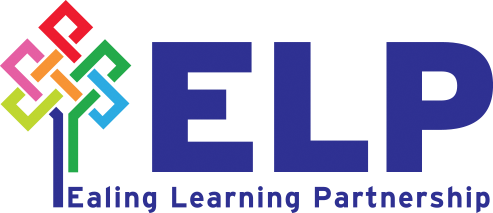 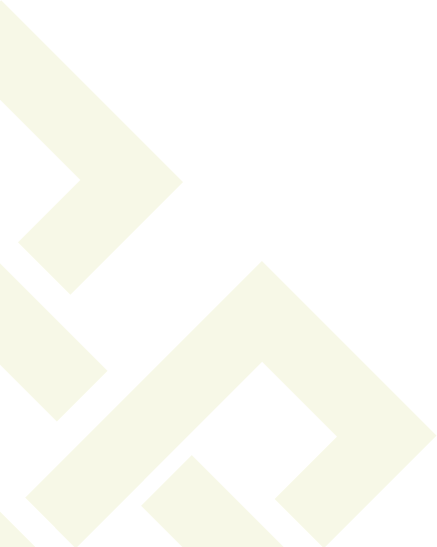 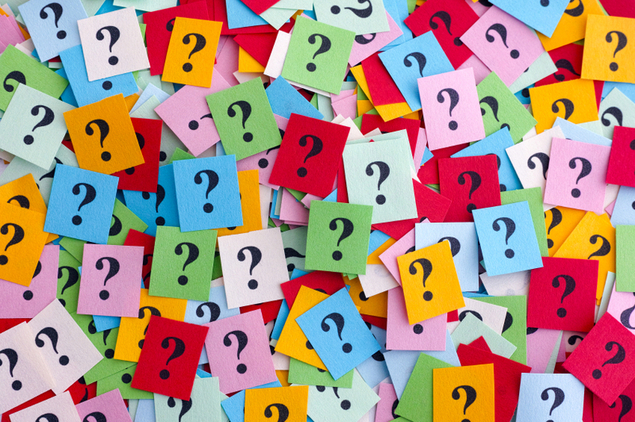 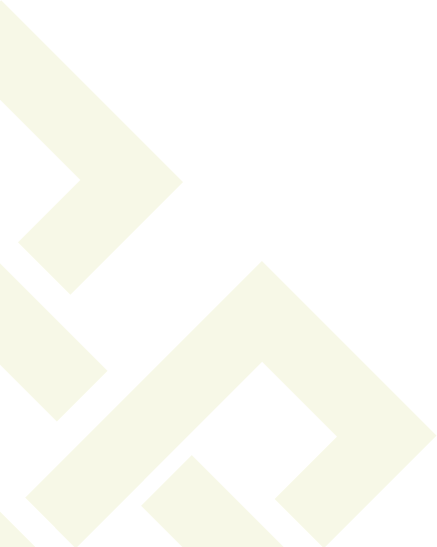 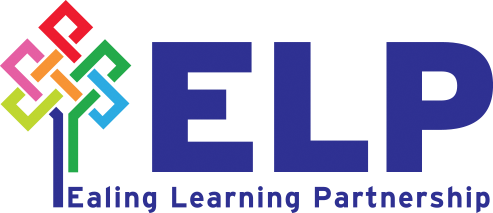 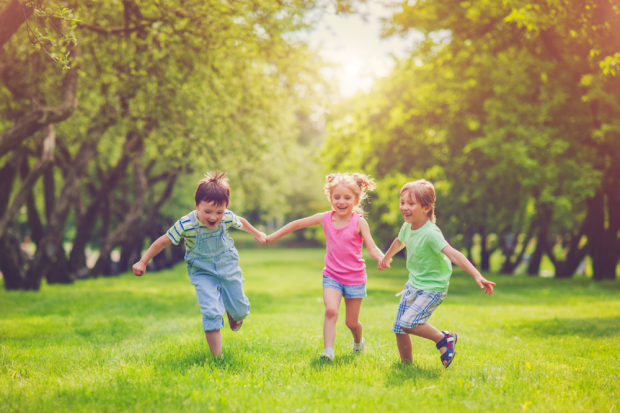 Thank 
you for attending!
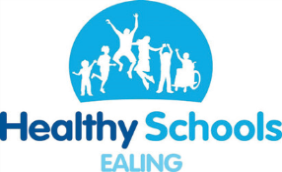 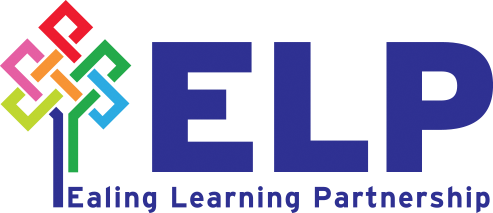 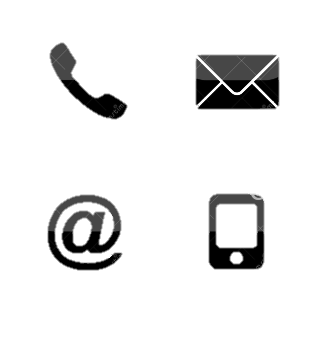 www.egfl.org.uk
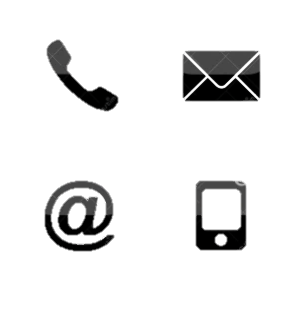 020 8825 6173
meadec@ealing.gov.uk
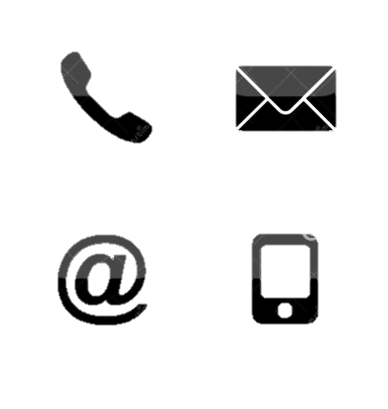